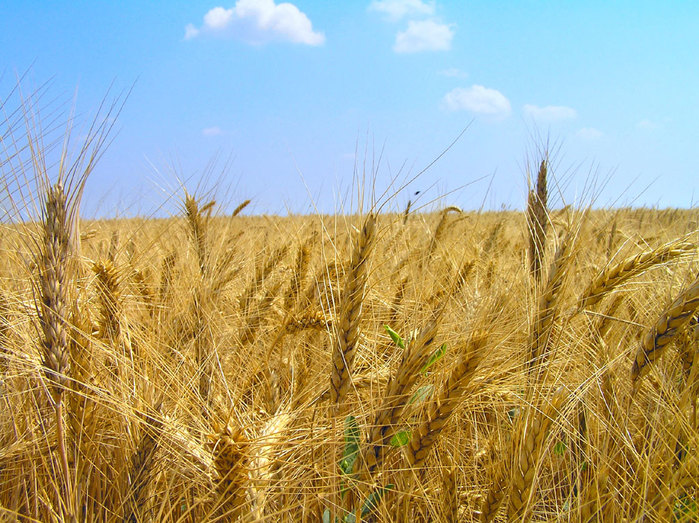 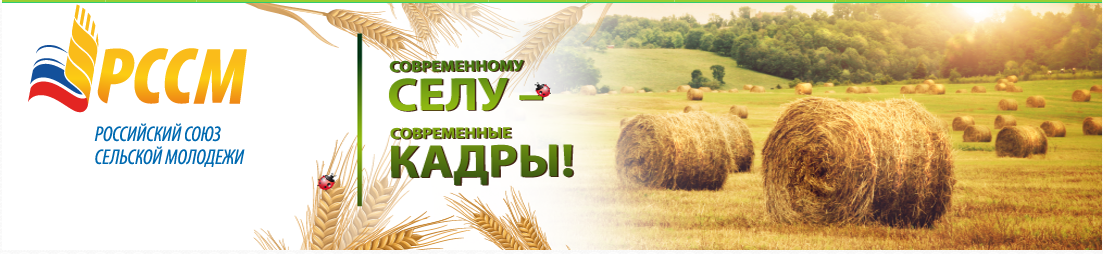 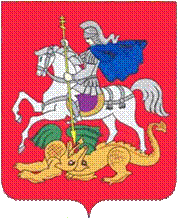 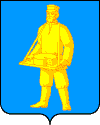 «РОССИЙСКИЙ СОЮЗ СЕЛЬСКОЙ МОЛОДЕЖИ»
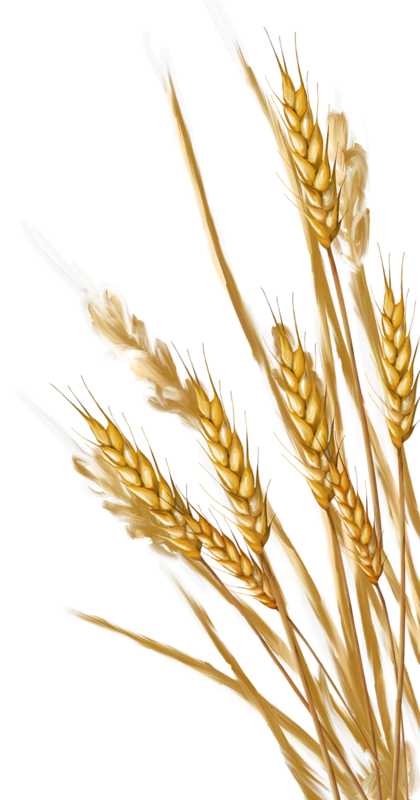 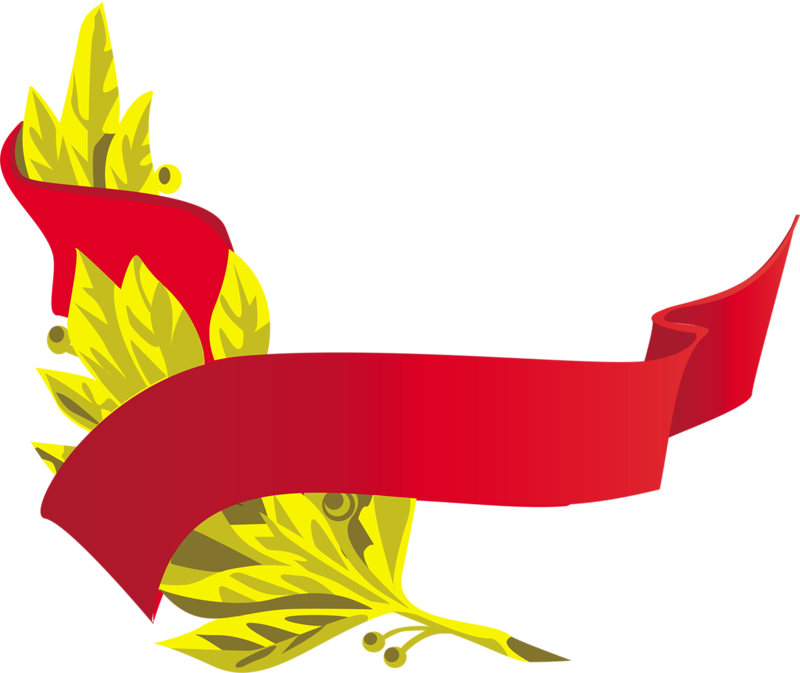 ОТЧЁТ О РАБОТЕ ЗА 2014 ГОД
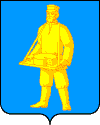 Московская 
область
Лотошинский
муниципальный район
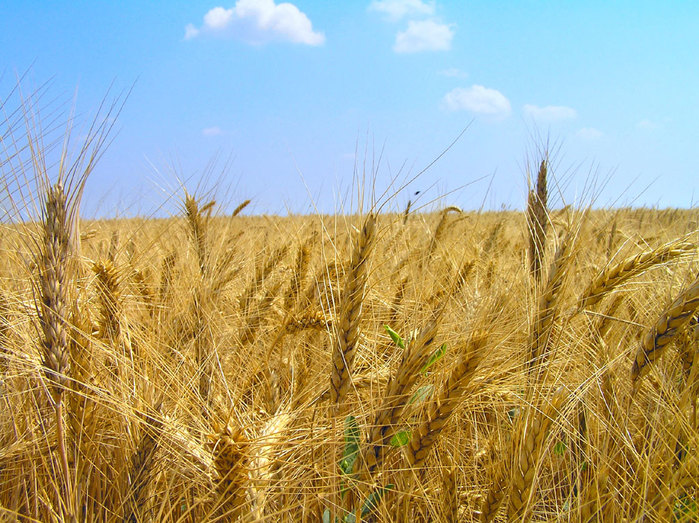 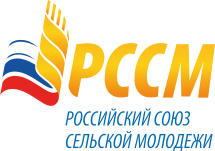 ЗА 2014 ГОД:
- организовали 23 мероприятия
приняли участие в 16 мероприятиях
( в т.ч. областного и всероссийского уровня)
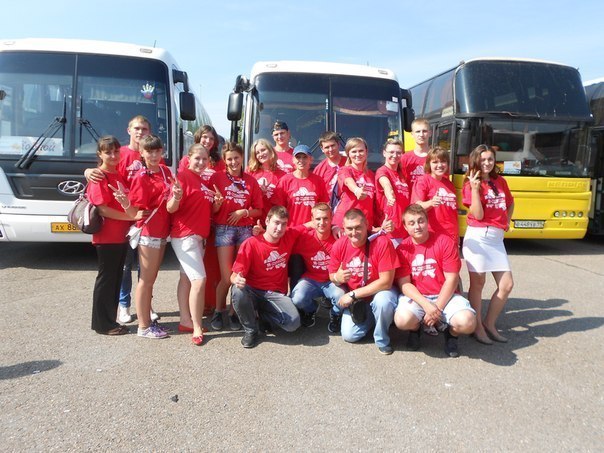 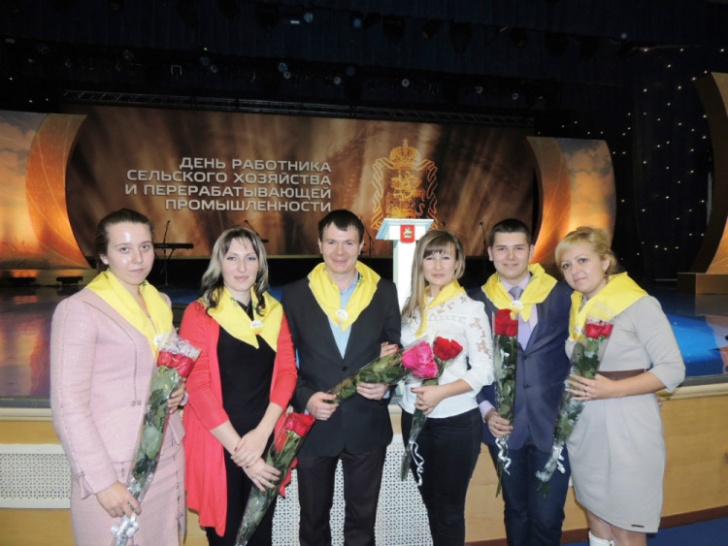 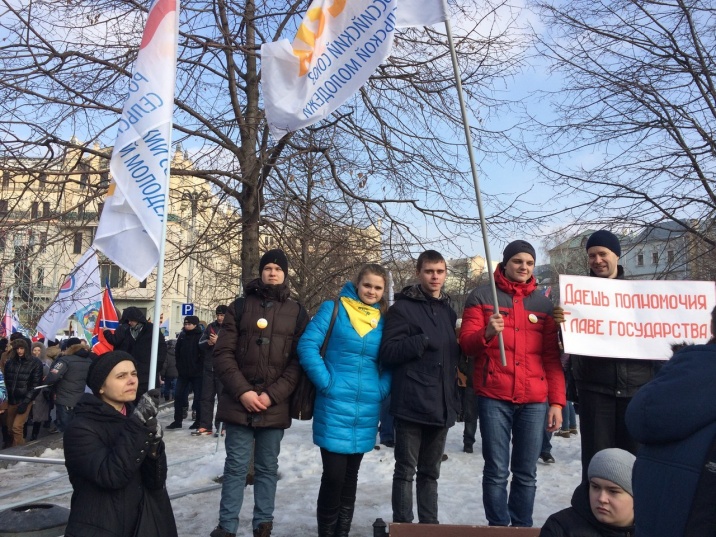 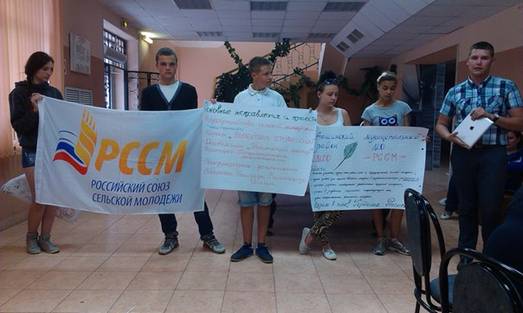 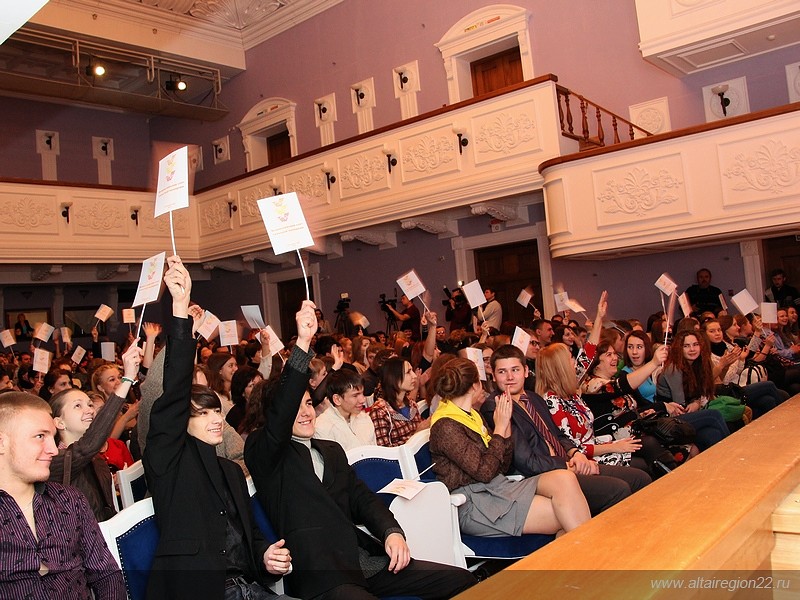 3
2014 года
апреля
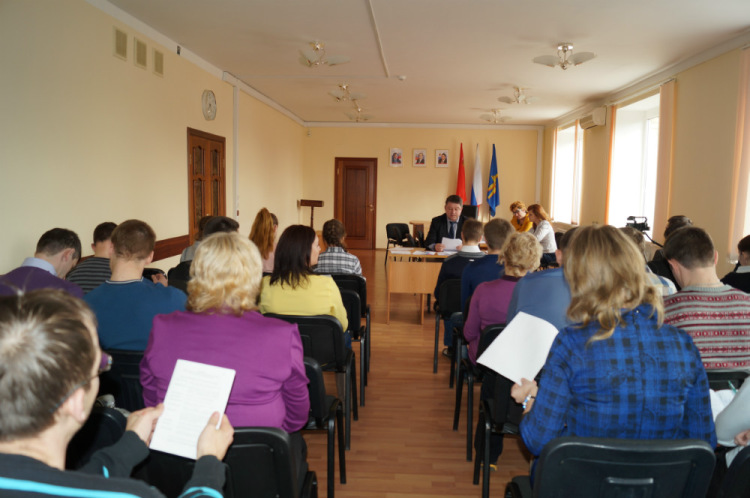 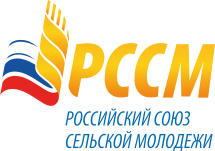 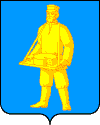 учредительная конференция местного отделения
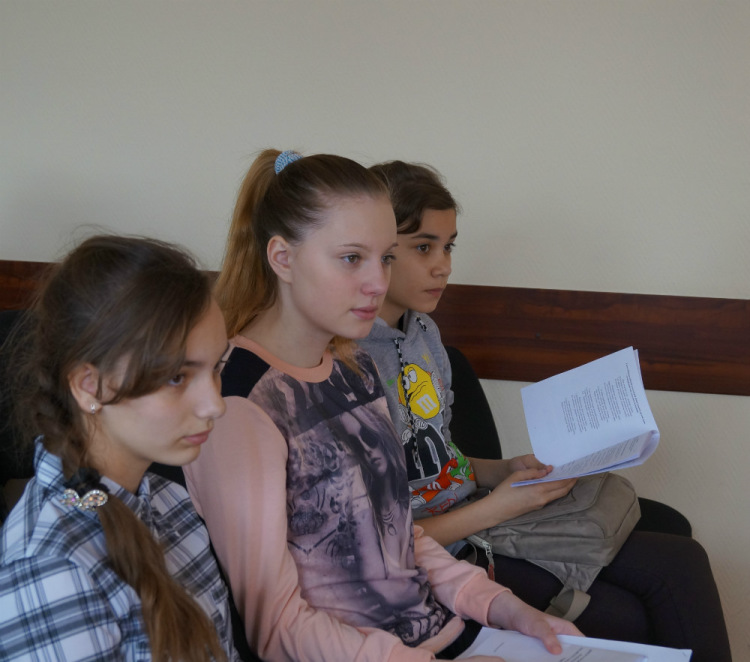 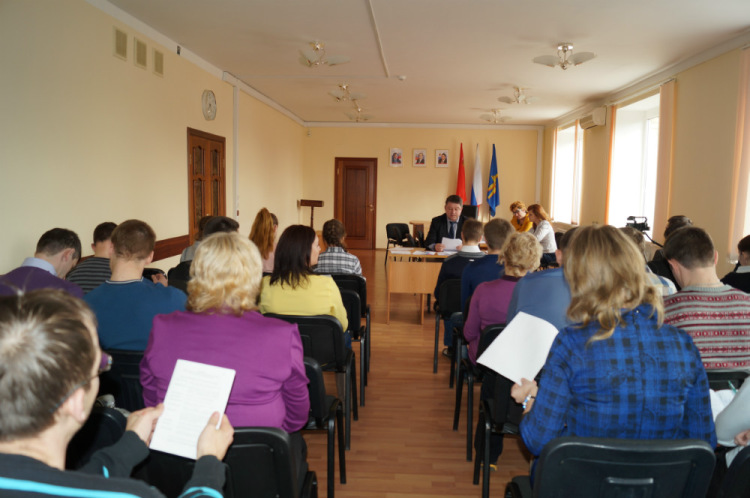 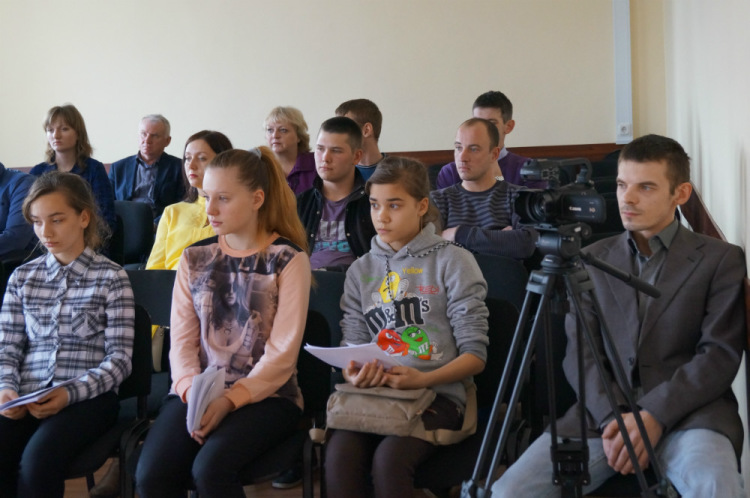 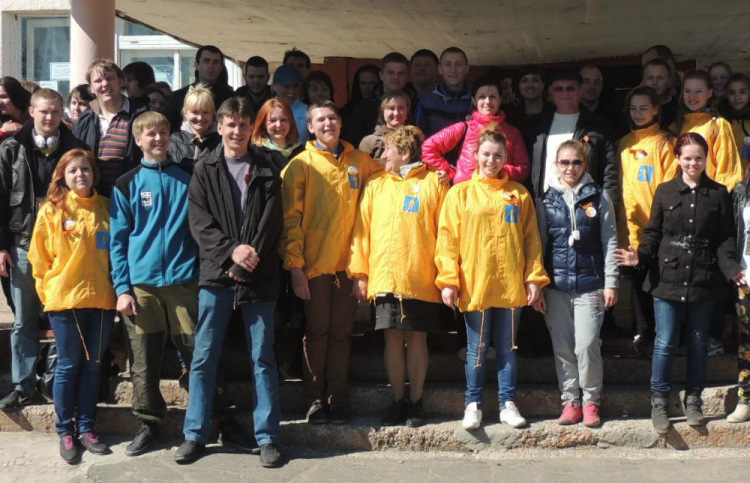 24 апреля - встреча с  делегацией представителей землячества 
«Моё Приморье» и областной субботник
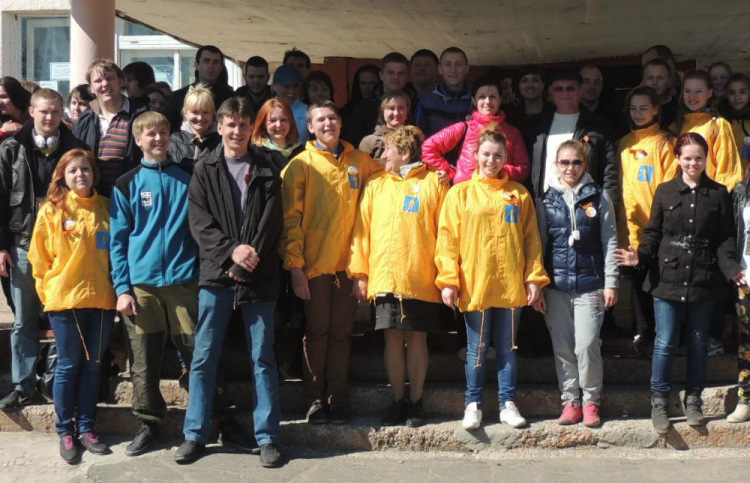 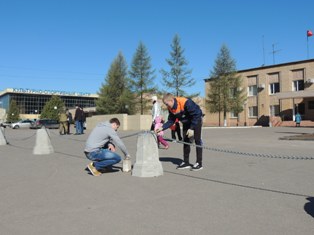 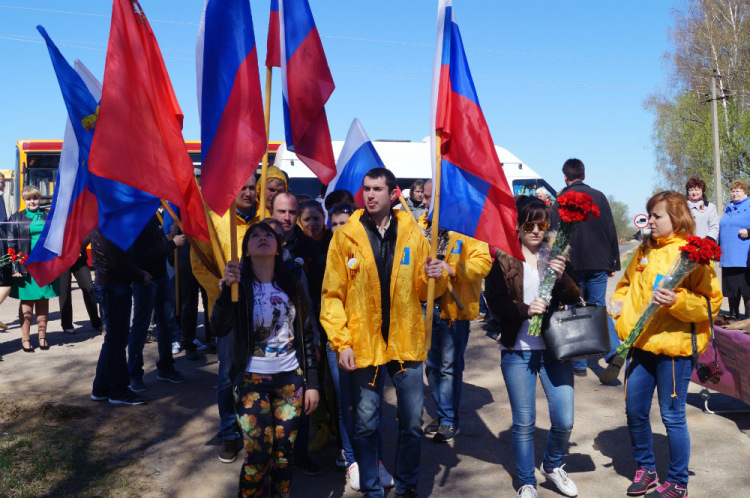 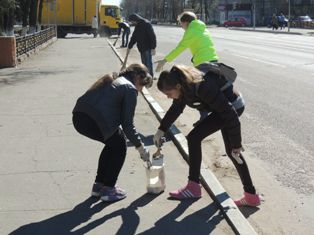 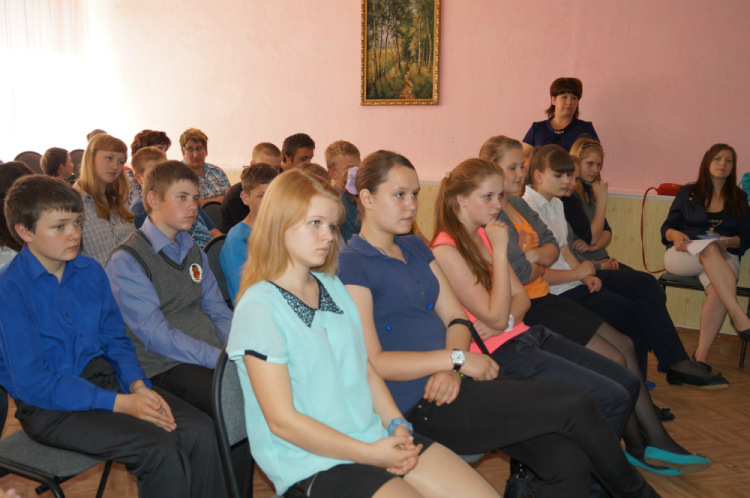 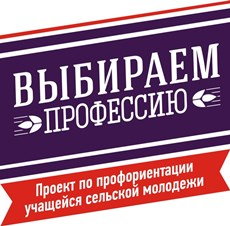 апрель-май – проведение на территории района акции РССМ по профориентации сельской молодежи «Выбираем профессию»
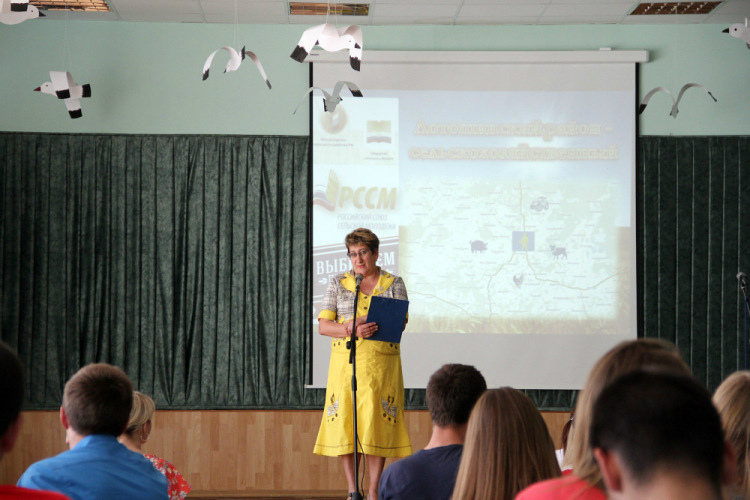 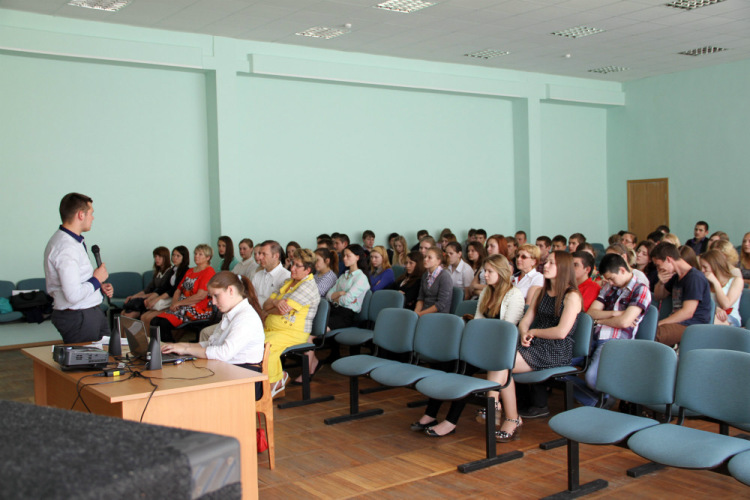 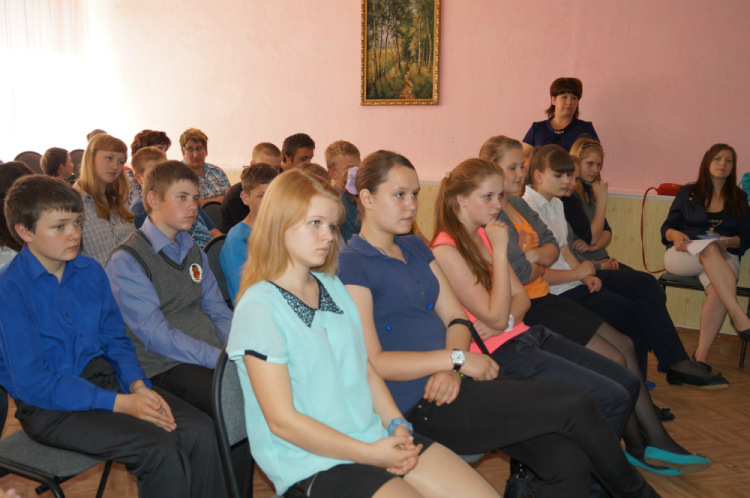 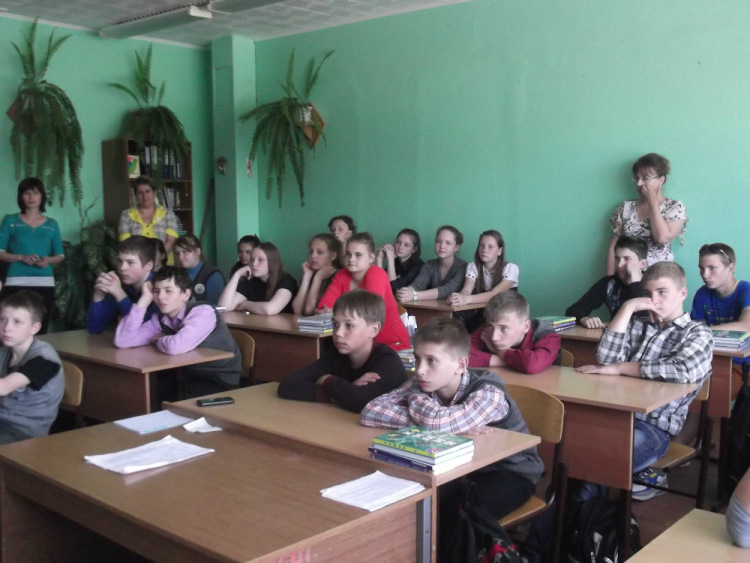 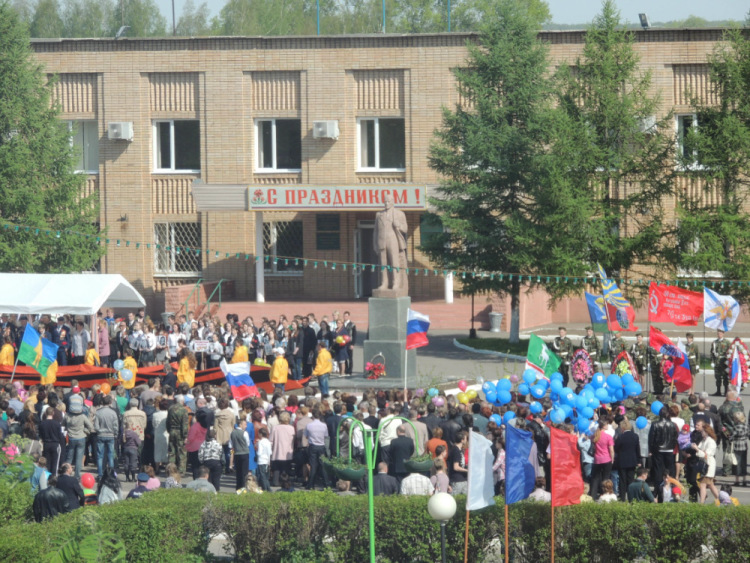 9 мая – приняли участие в праздновании 69-годовщины Победы в Великой Отечественной войне 1941-1945 гг.
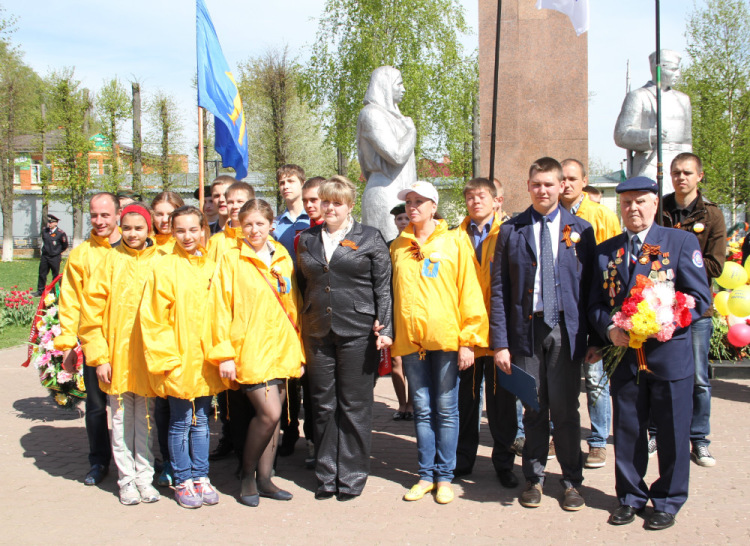 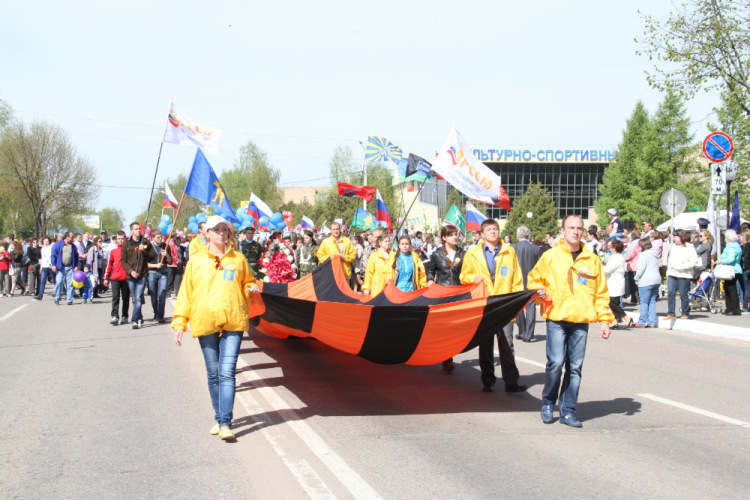 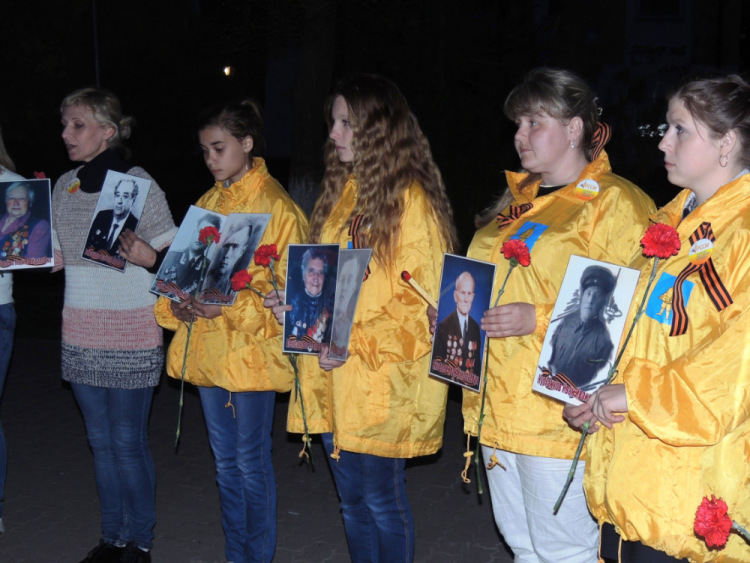 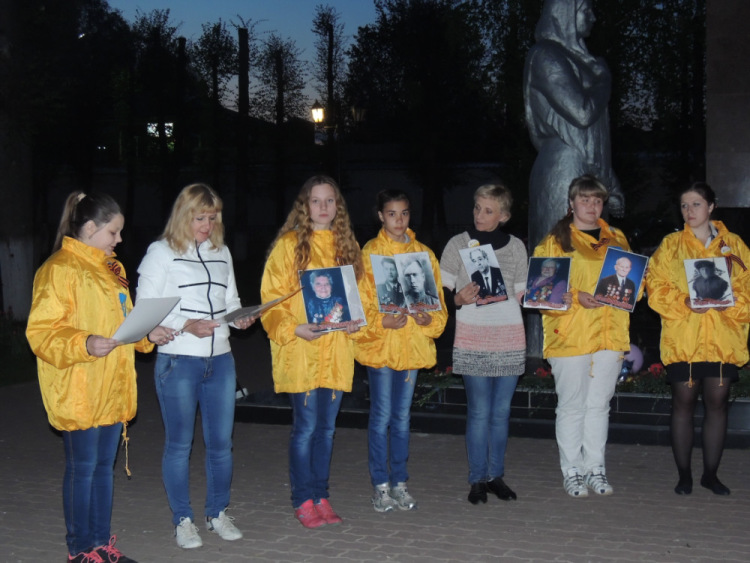 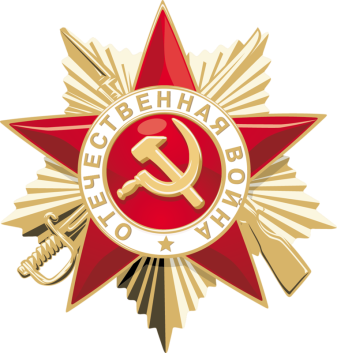 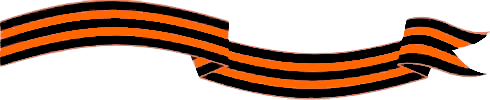 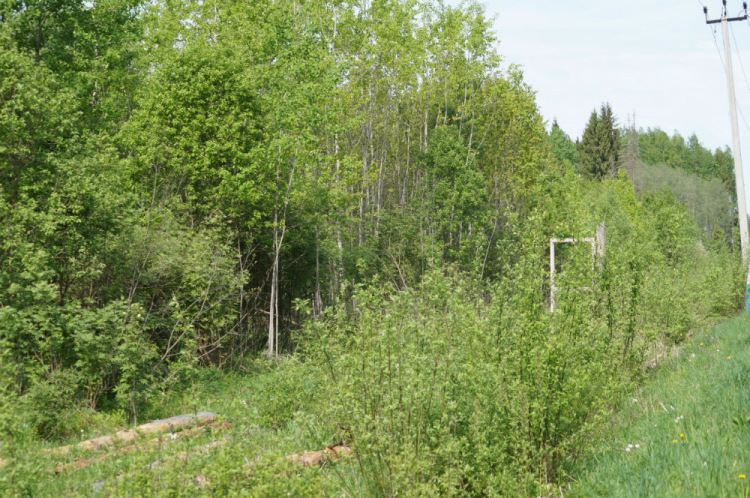 15 мая – приняли участие в областной экологической акции
«ВОССТАНОВИМ ЛЕСА ВМЕСТЕ»
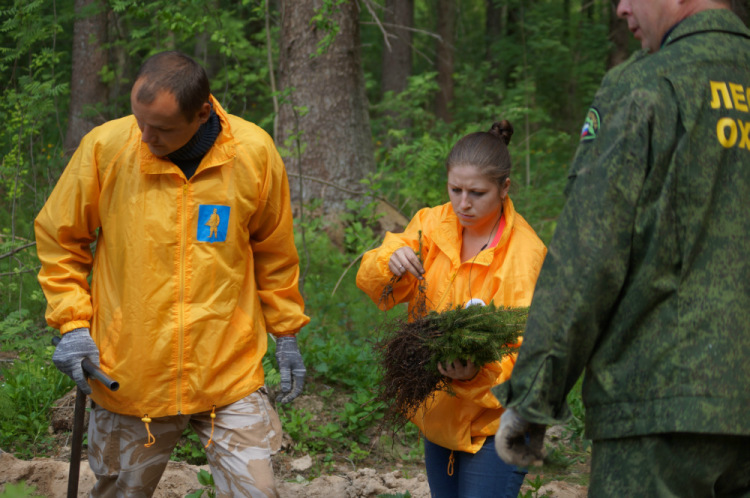 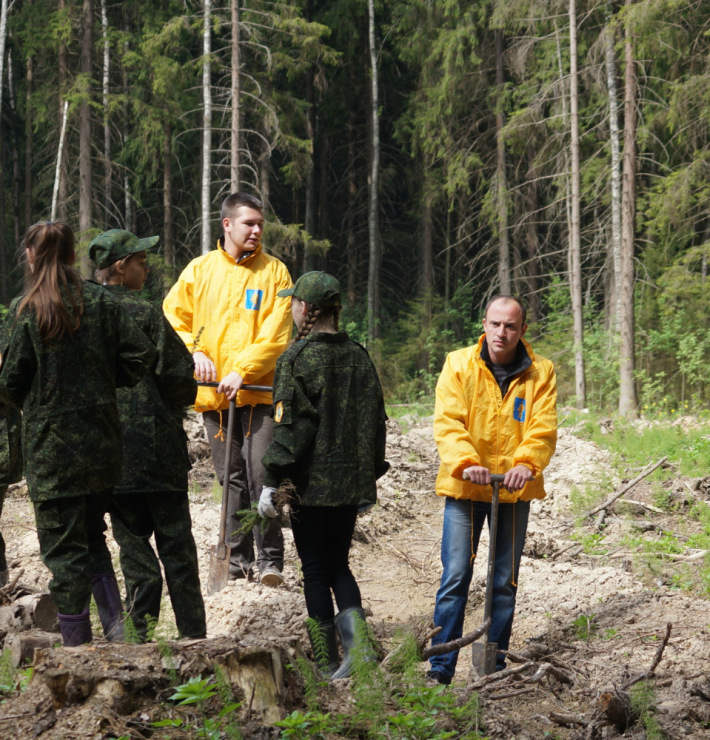 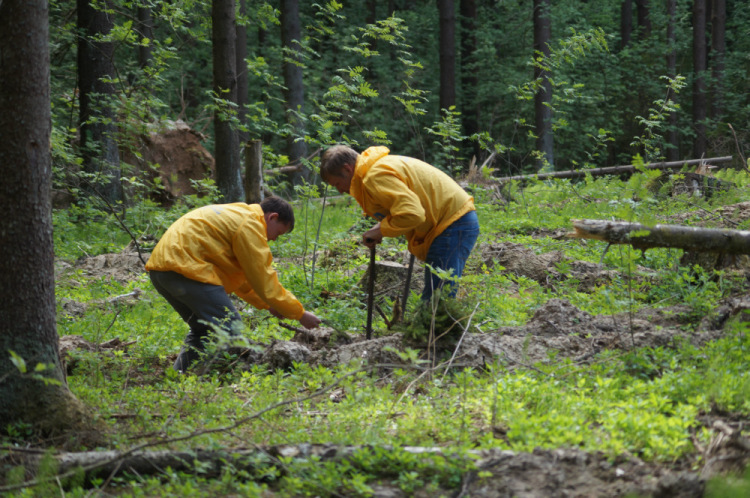 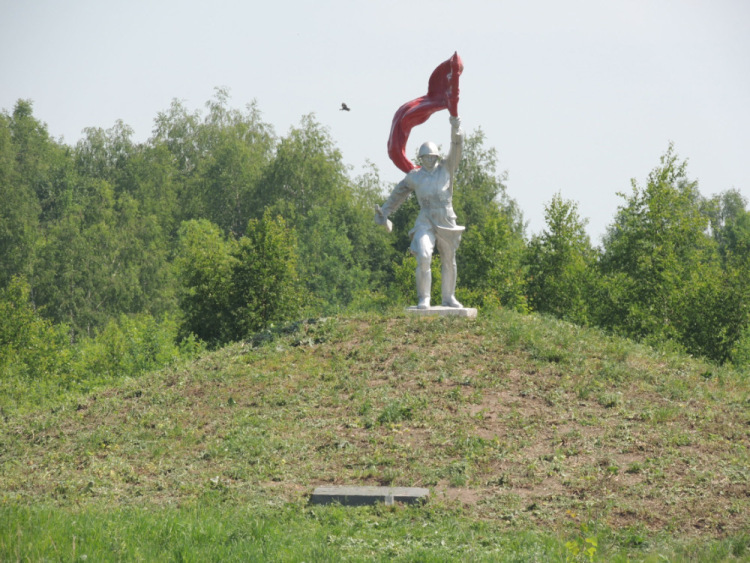 25 мая – субботник на Кургане памяти близ деревни Калицино
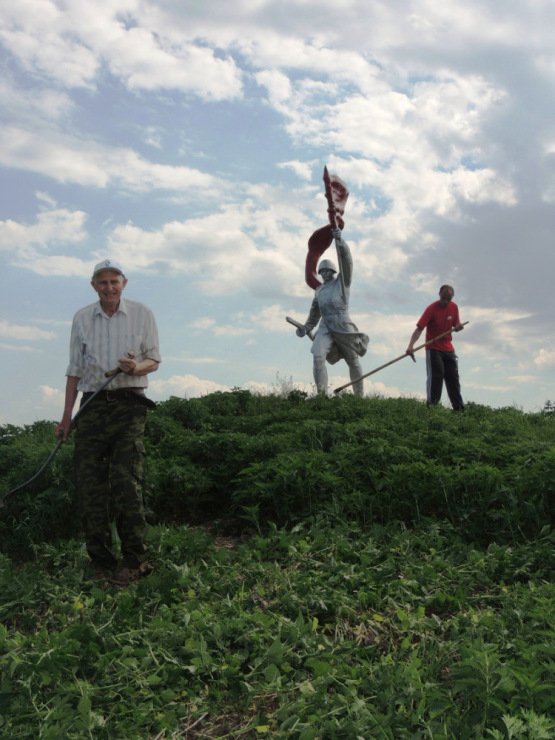 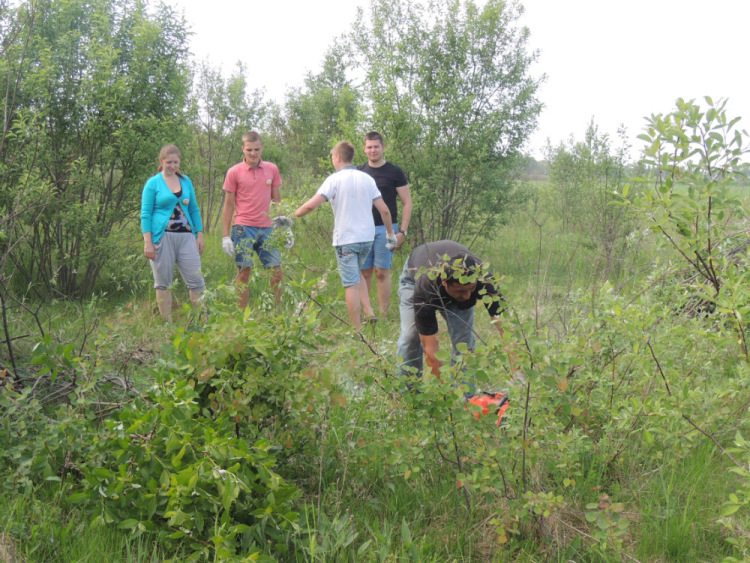 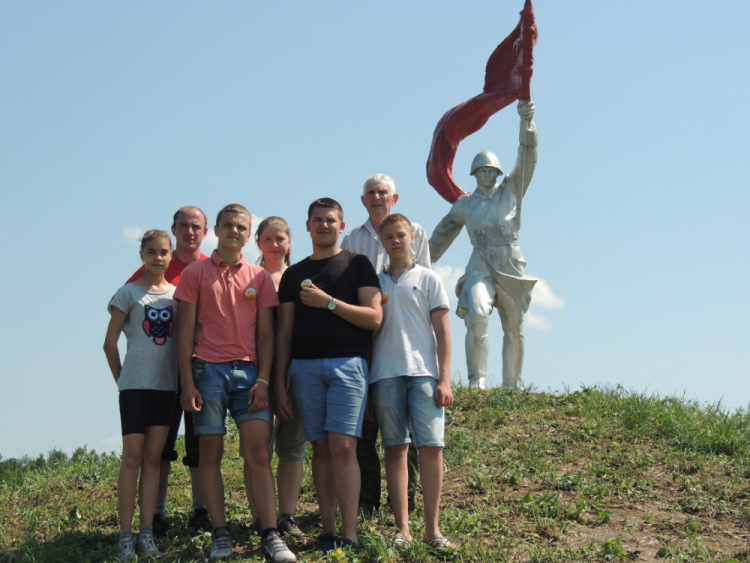 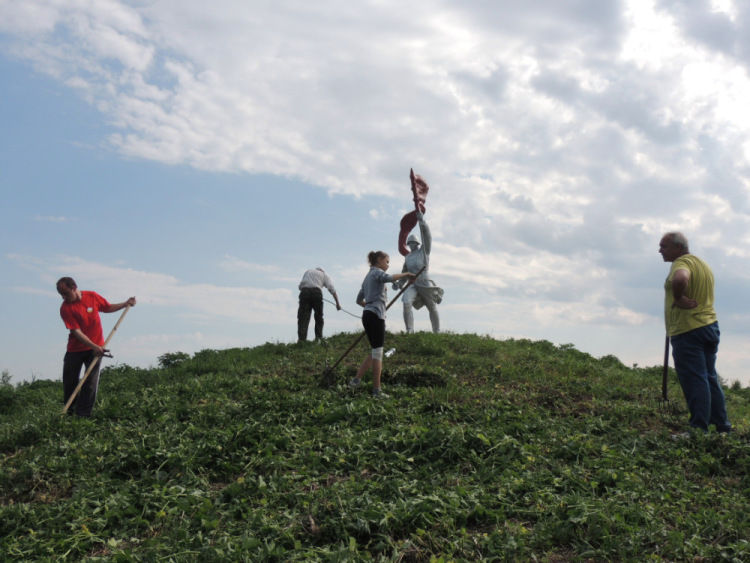 1 июня – приняли участие в «ДЖИПЕР ПАТИ»
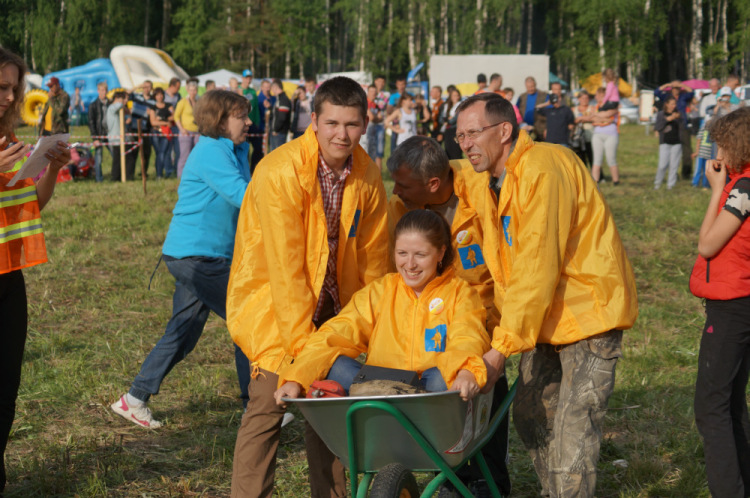 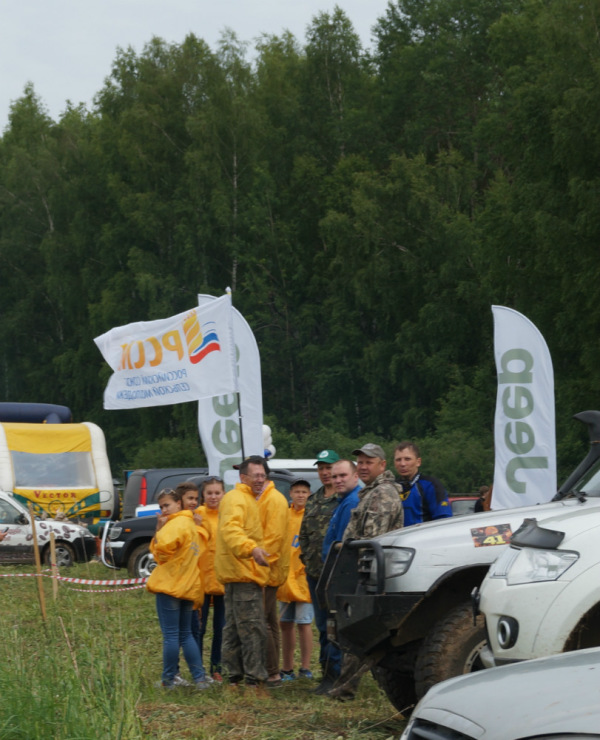 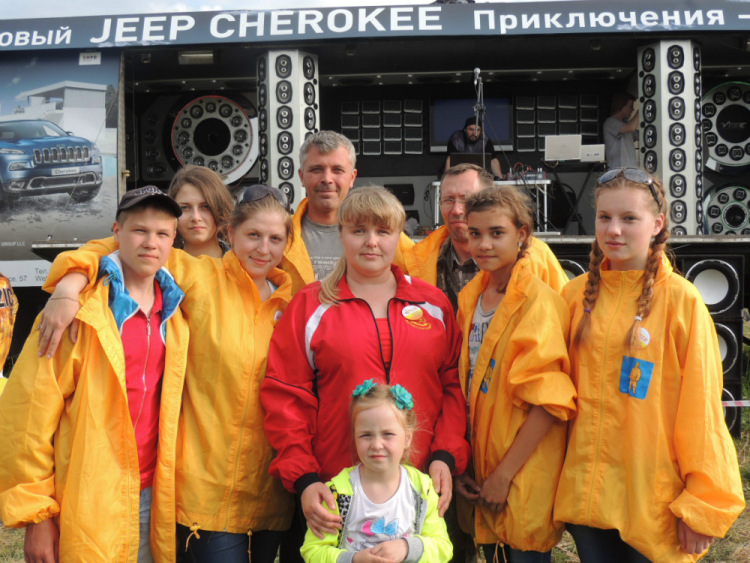 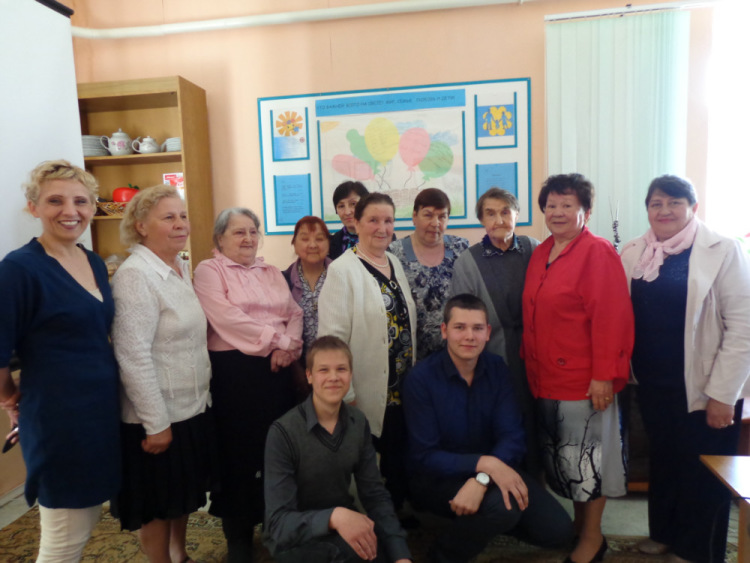 5 июня  – встреча поколений в 
Лотошинском центре помощи семье и детям
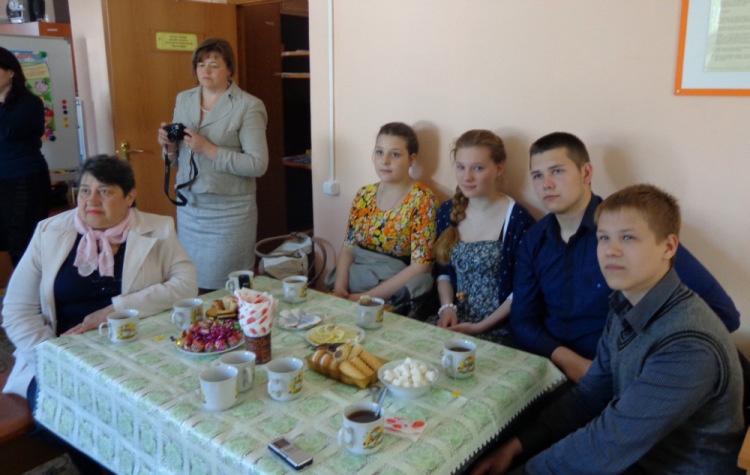 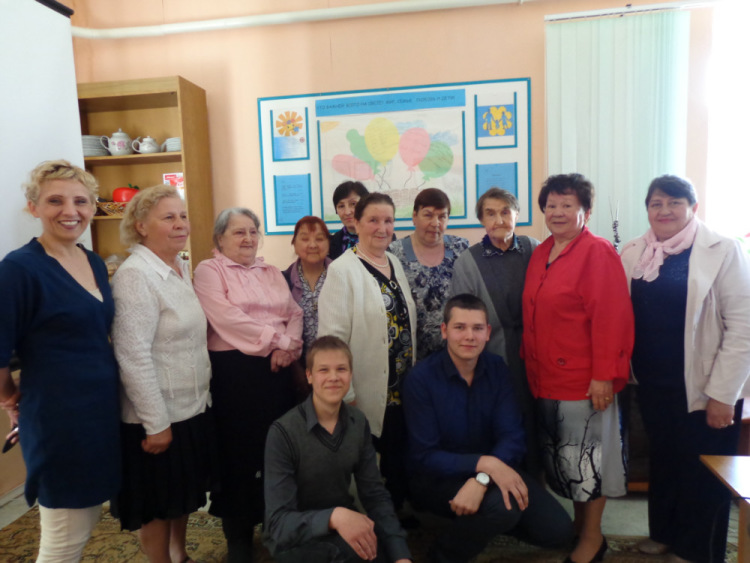 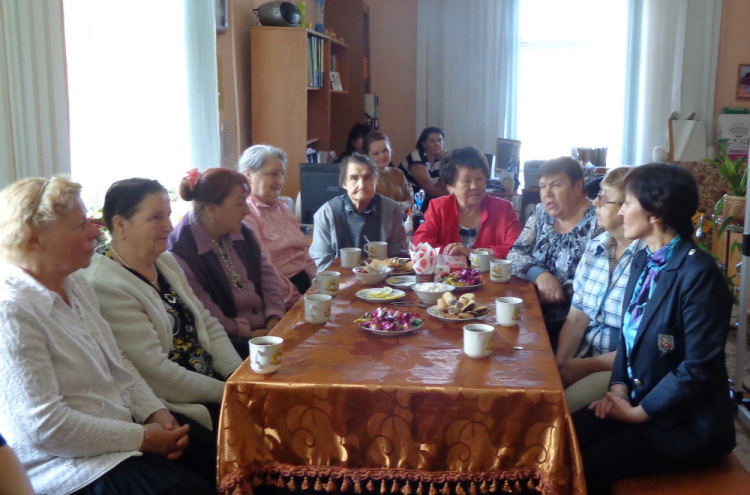 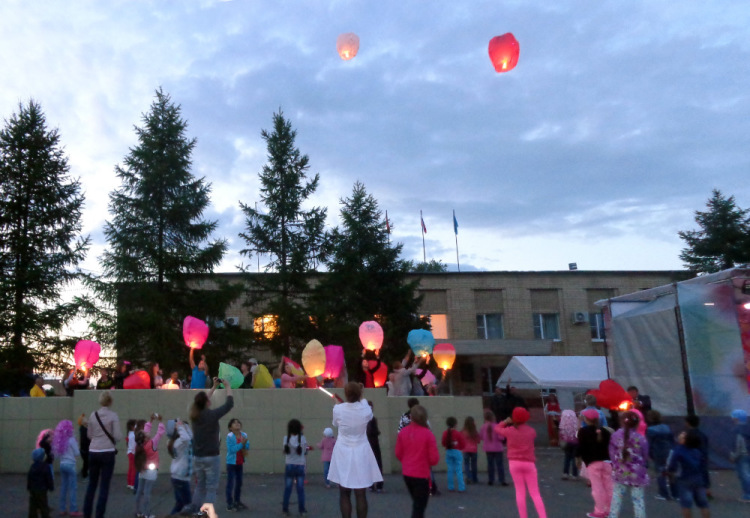 14 июня – «85-лет Лотошинскому муниципальному району»
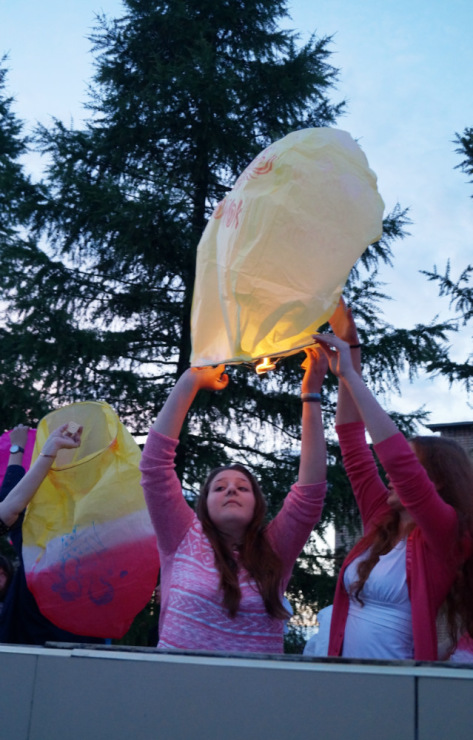 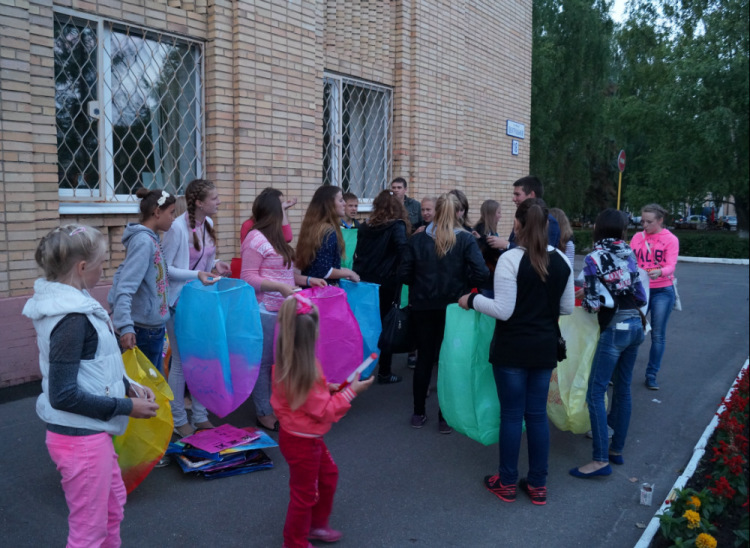 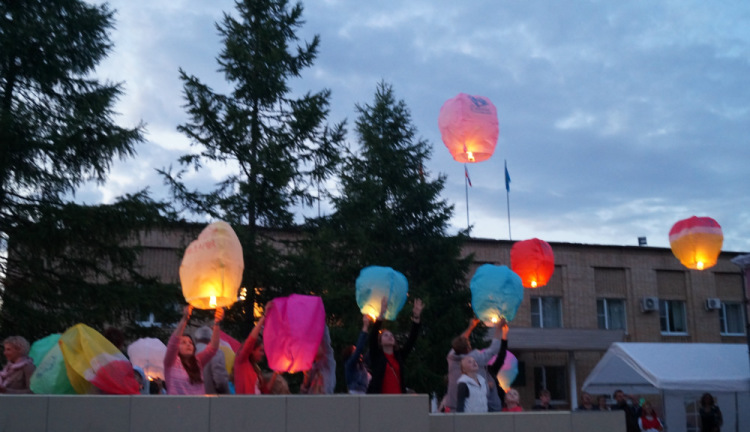 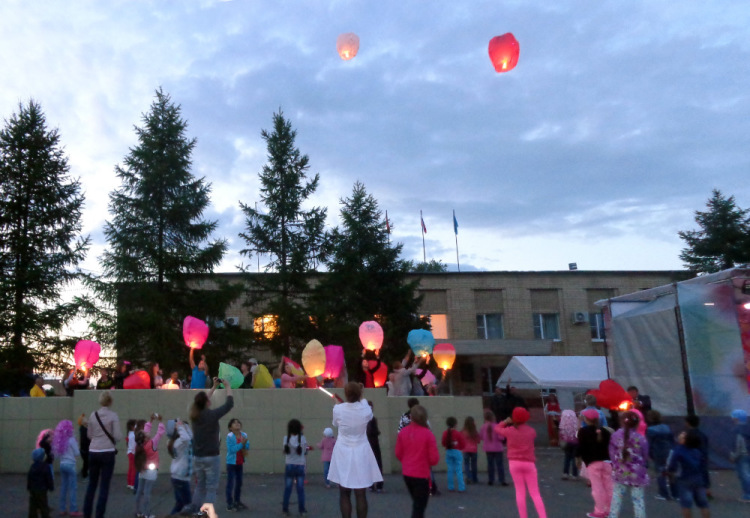 22 июня – «День памяти и скорби»
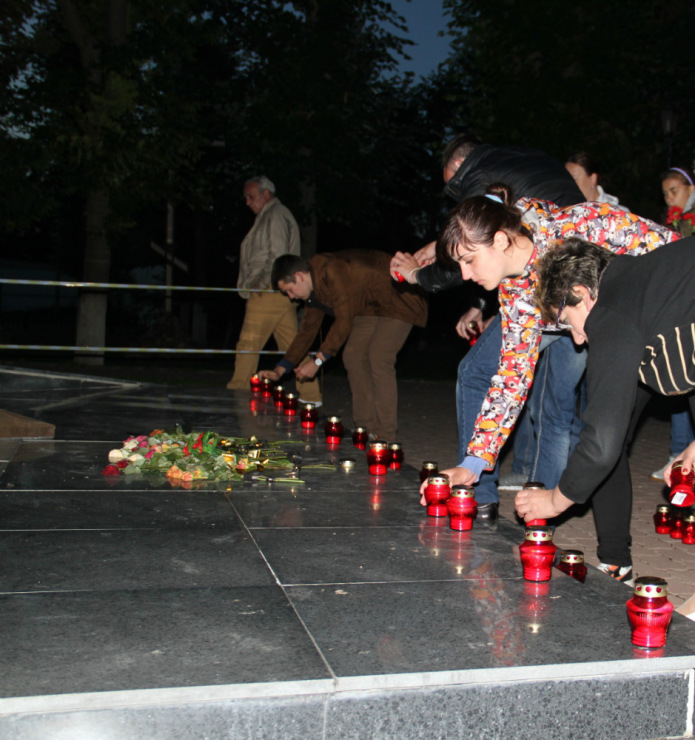 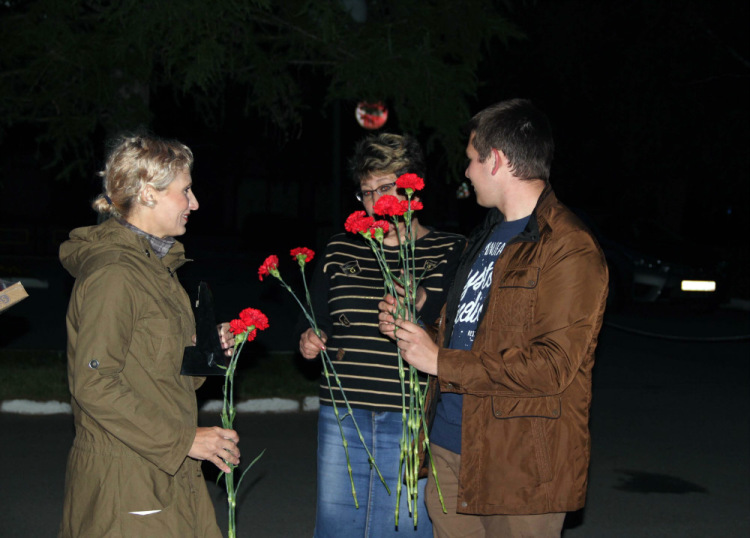 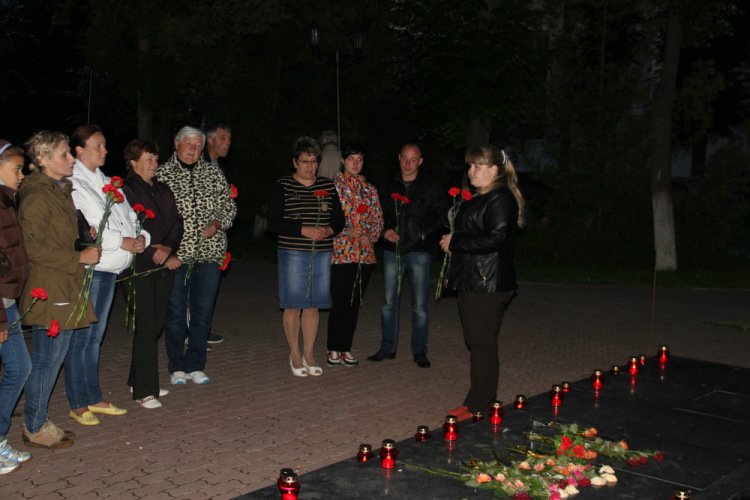 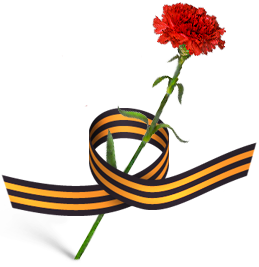 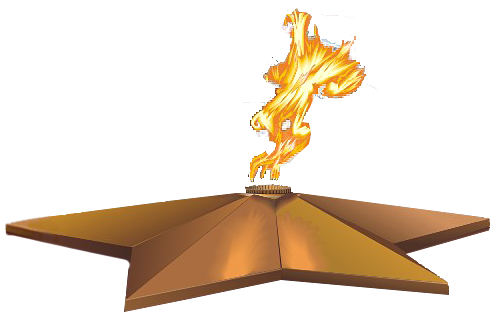 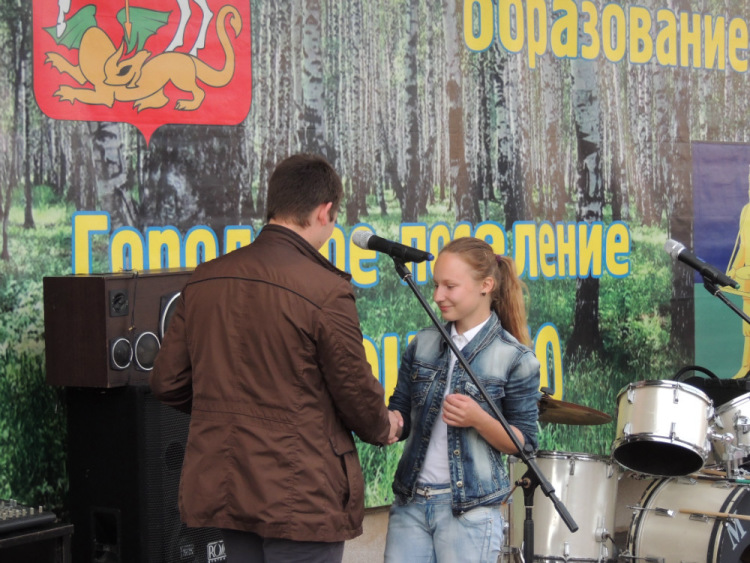 28 июня – День молодежи
(награждение победителей фотоконкурса «Добрые дела»)
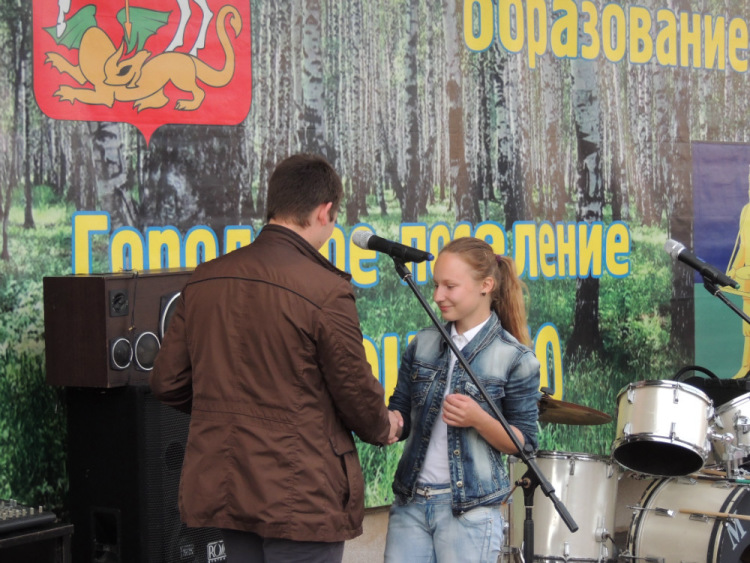 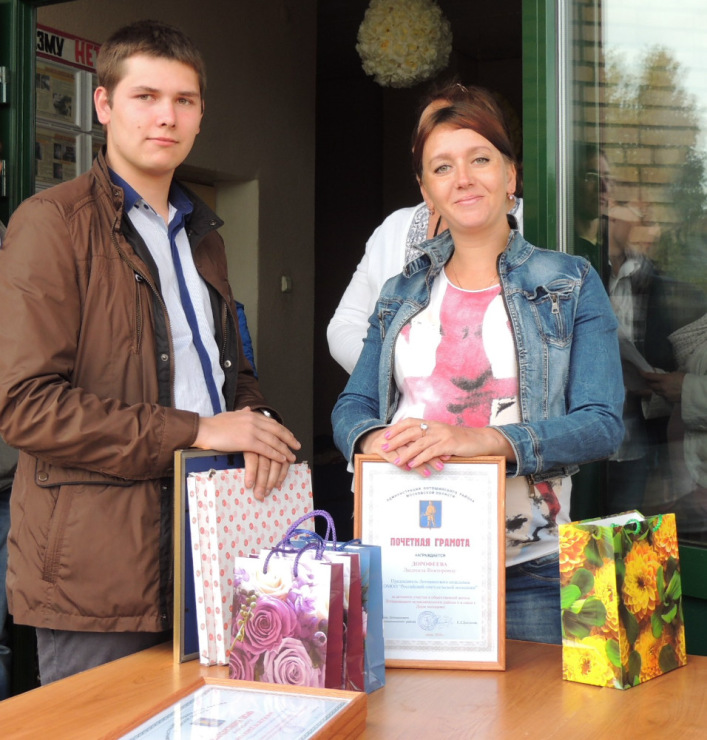 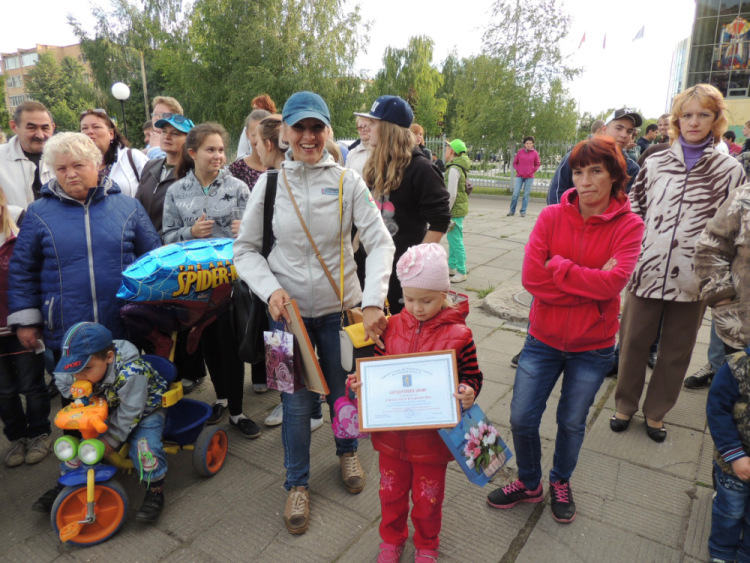 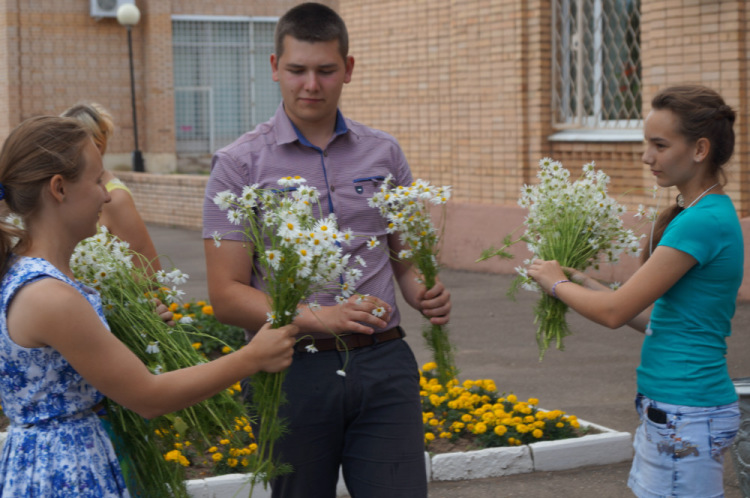 8 июля  – акция РССМ «Дарите любимым ромашки»
посвященная Дню семьи, любви и верности
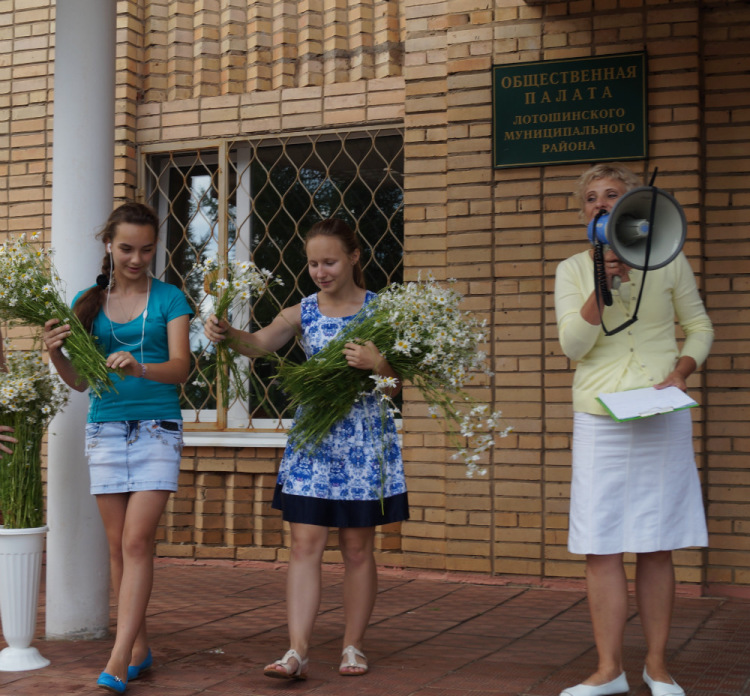 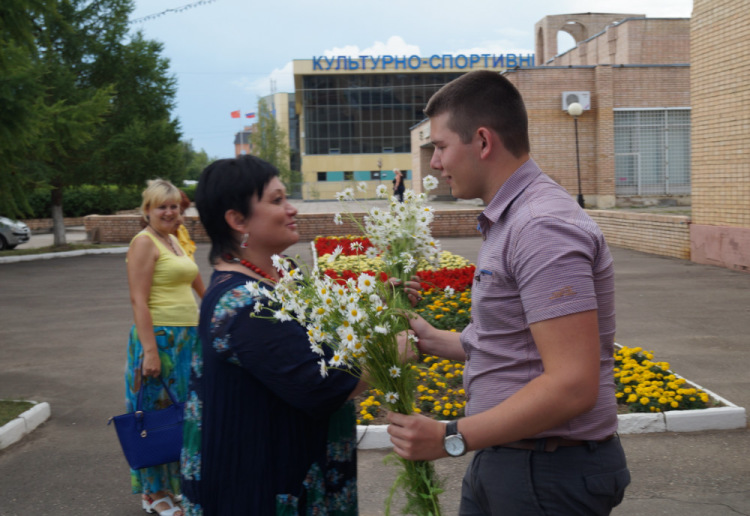 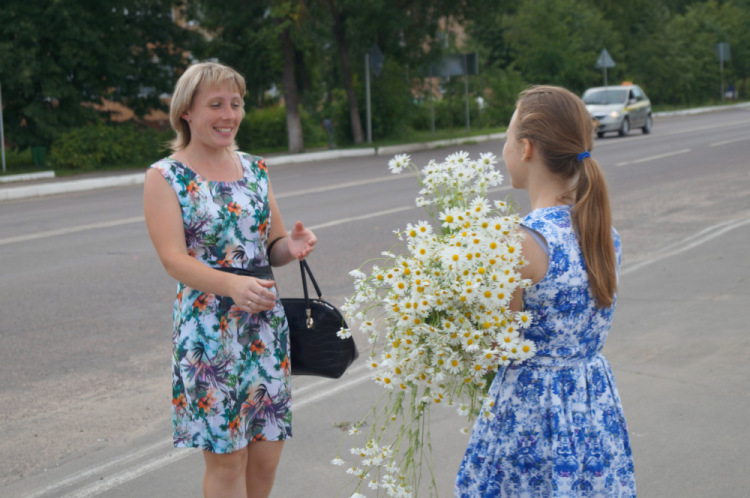 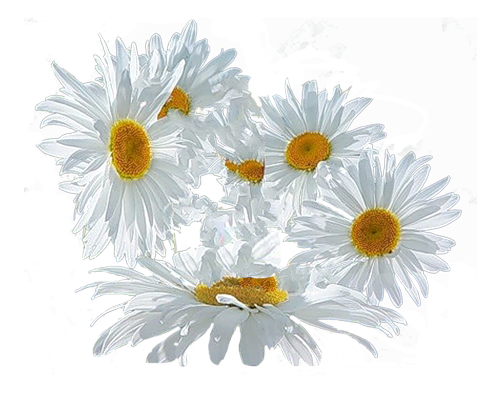 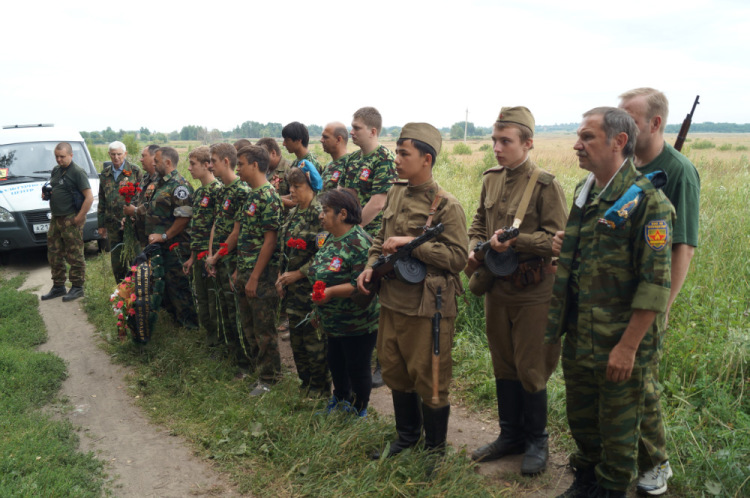 24 июля  – приняли участие в организации на территории района автопробега «Помним имя твоё, солдат!»
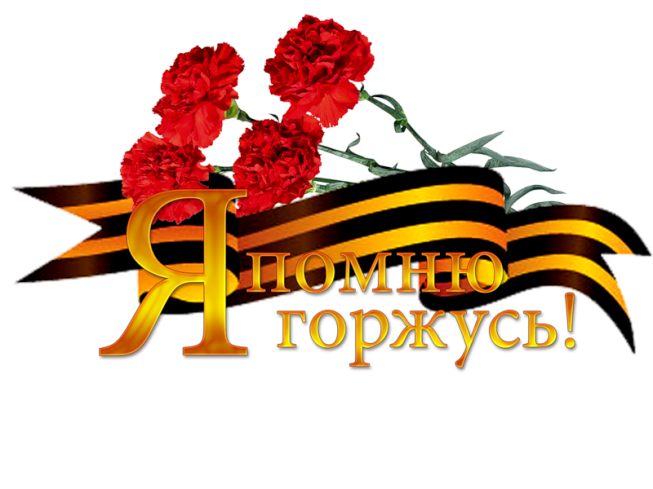 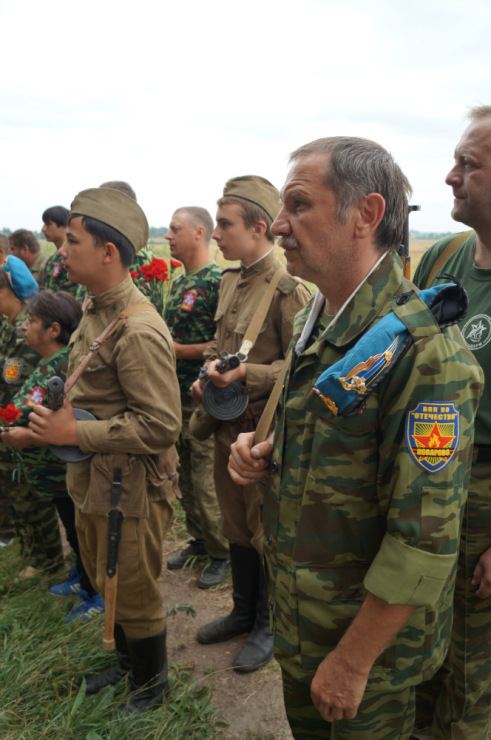 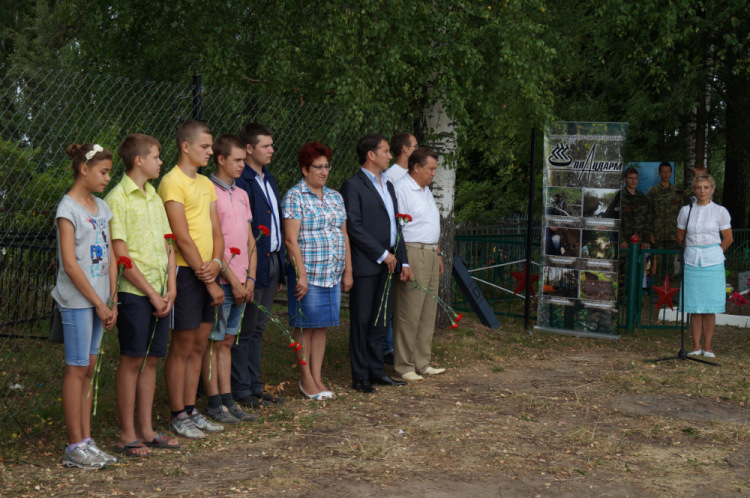 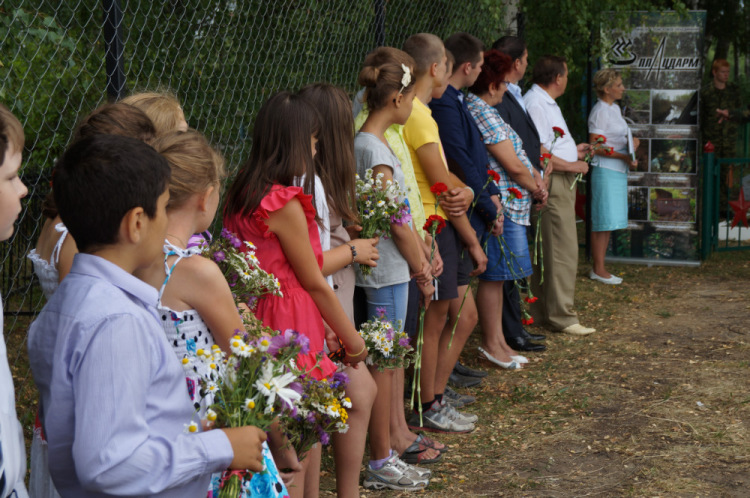 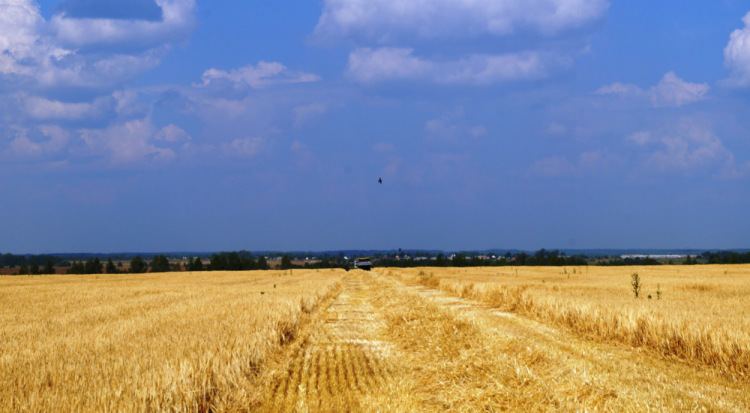 1 августа  – субботник на территории Покровского храма
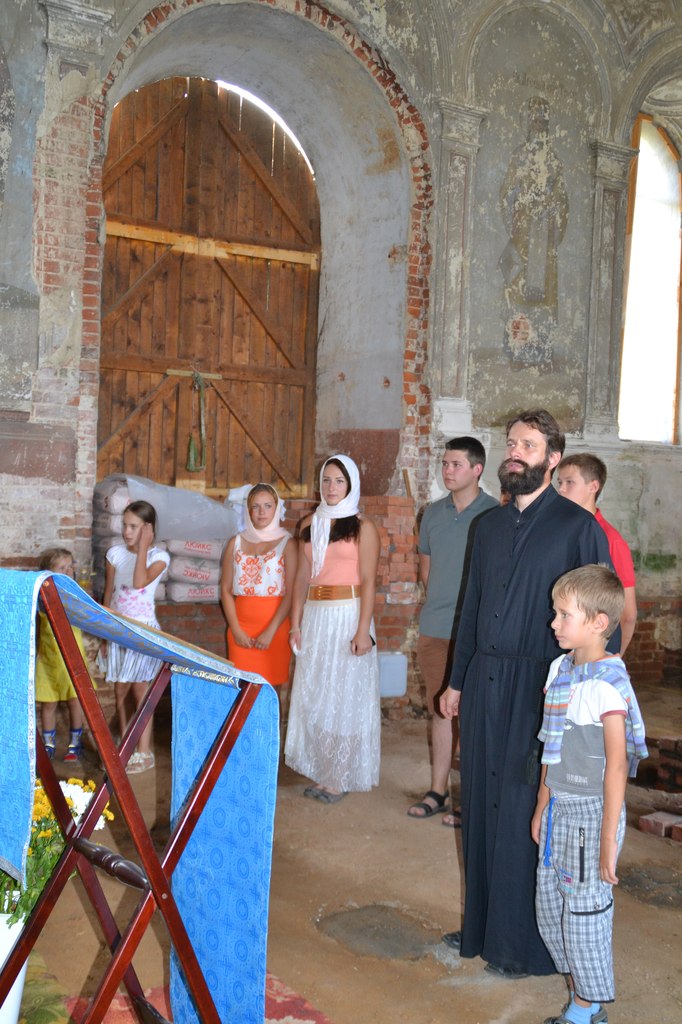 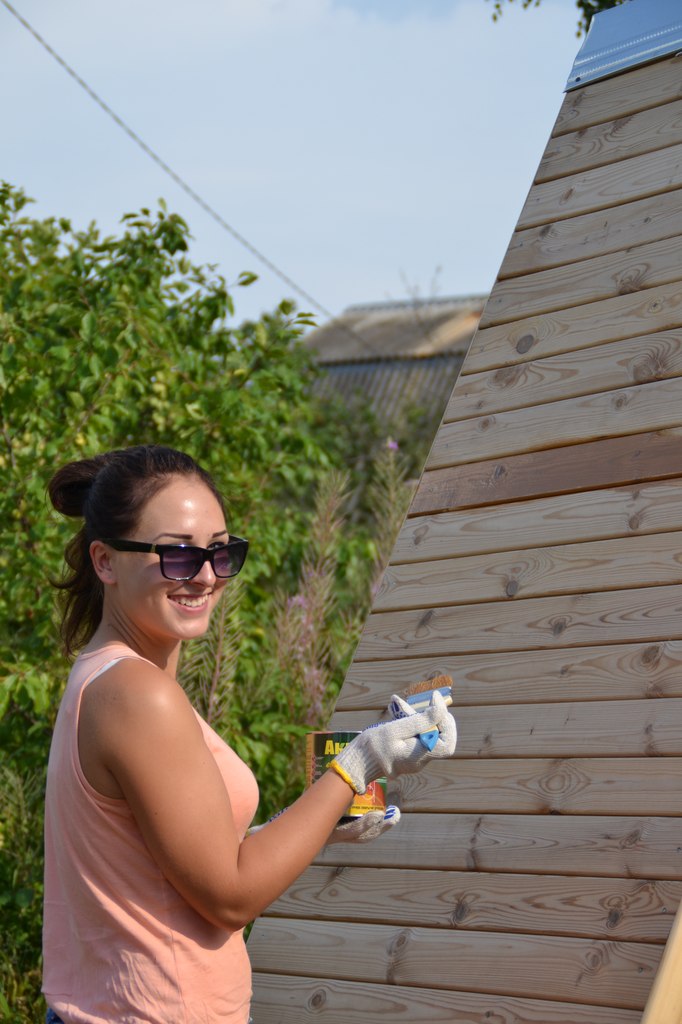 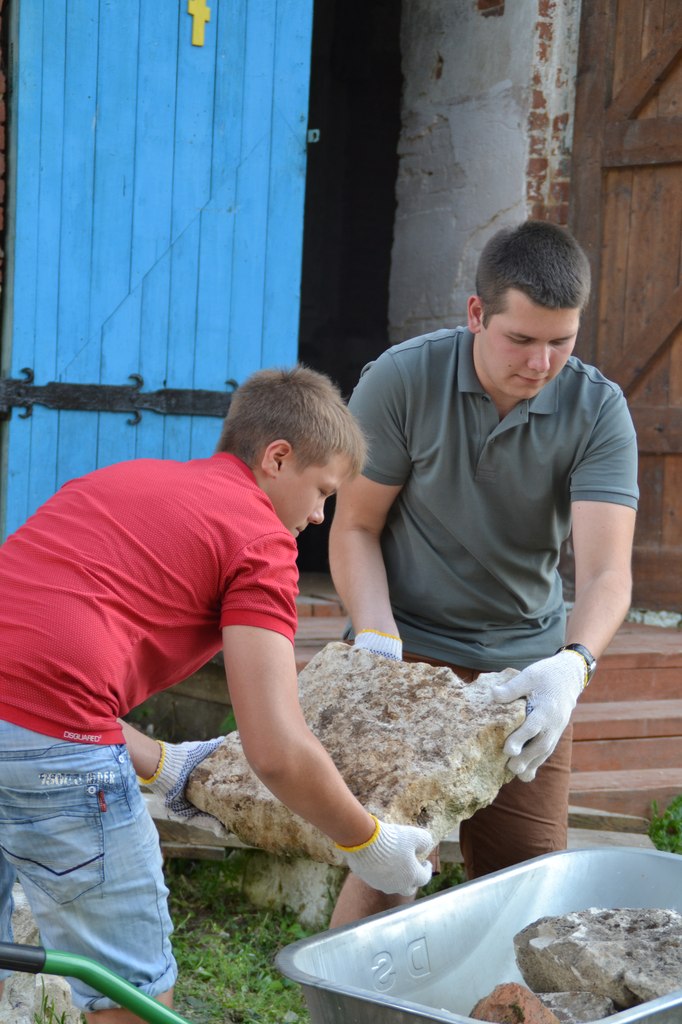 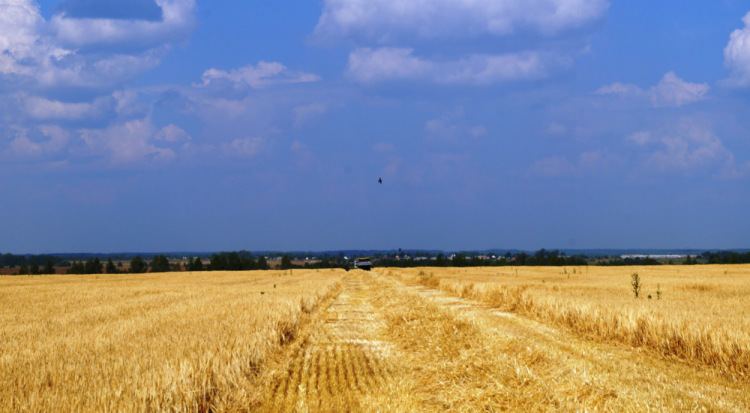 7-8 августа  – I слёт сельской молодежи
Лотошинского муниципального района
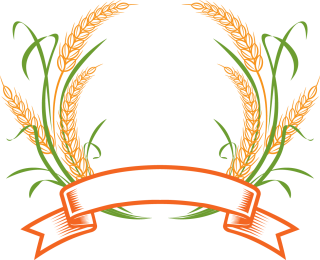 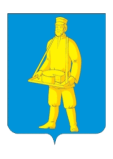 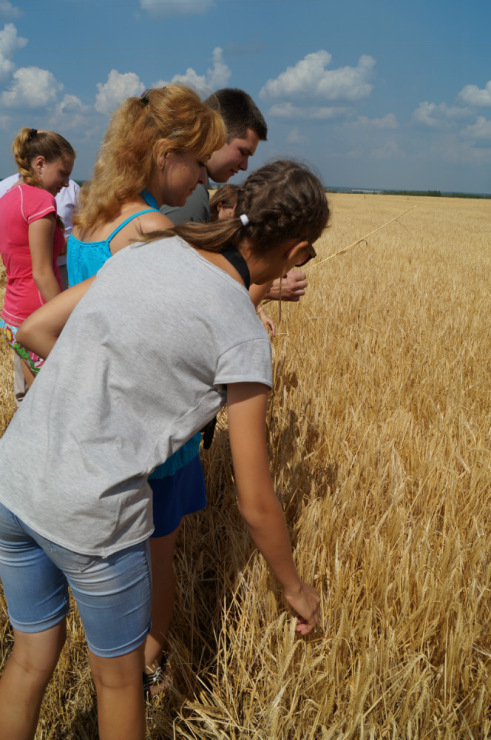 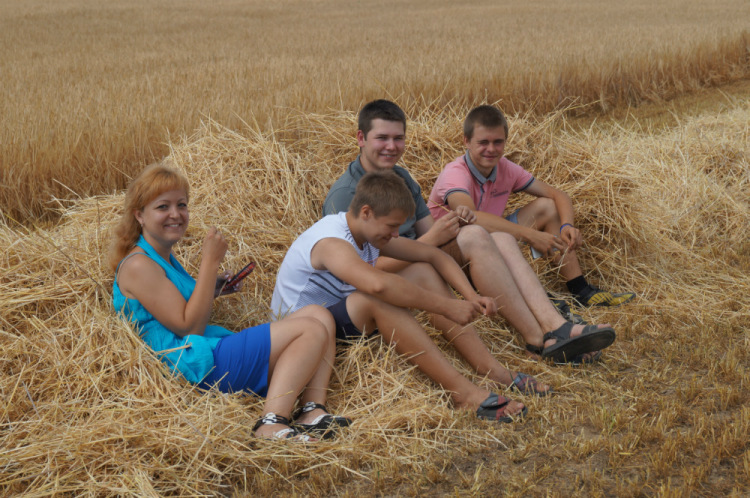 ЛОТОШИНО
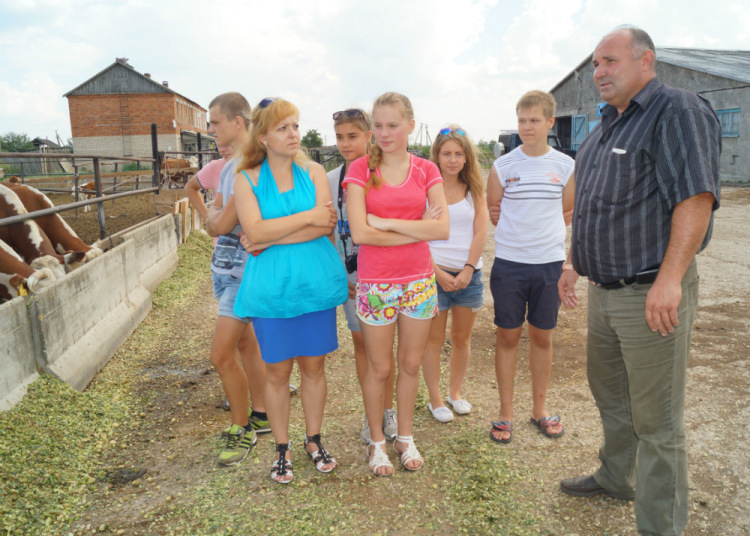 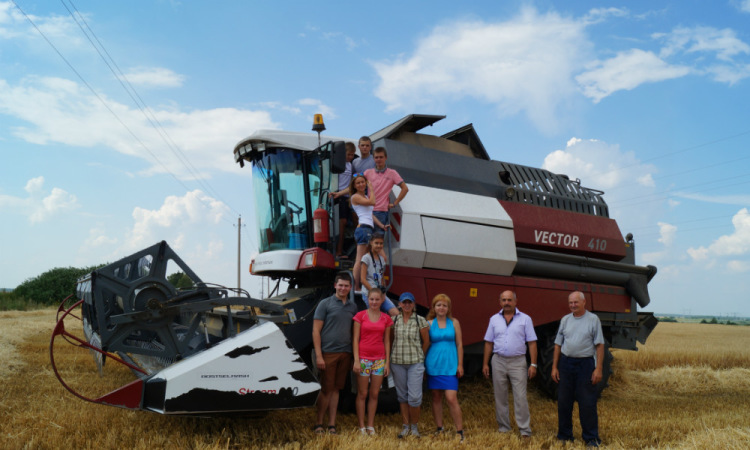 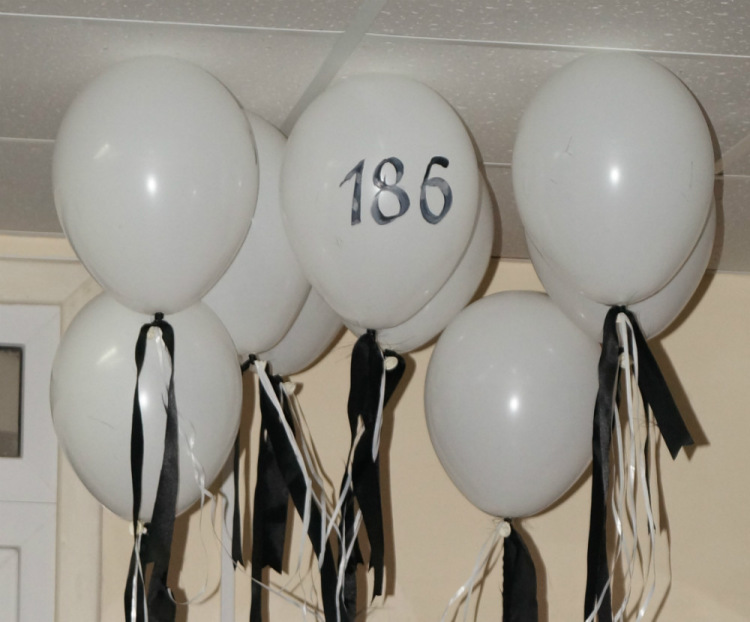 3 сентября  – акция РССМ «Память Беслана»
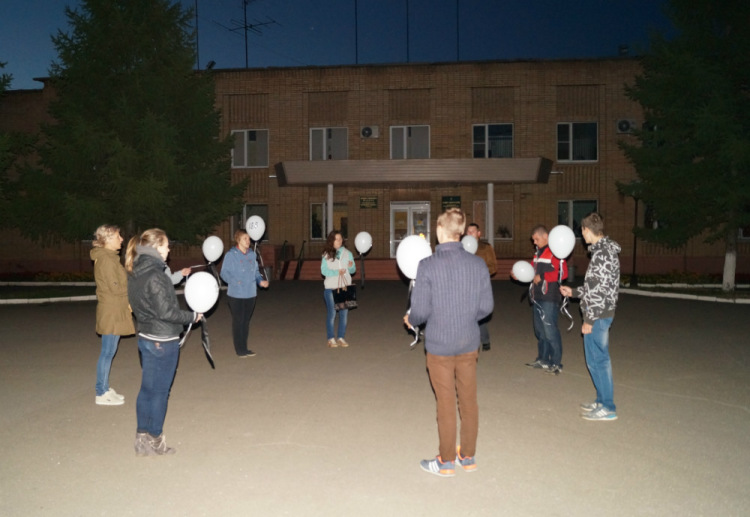 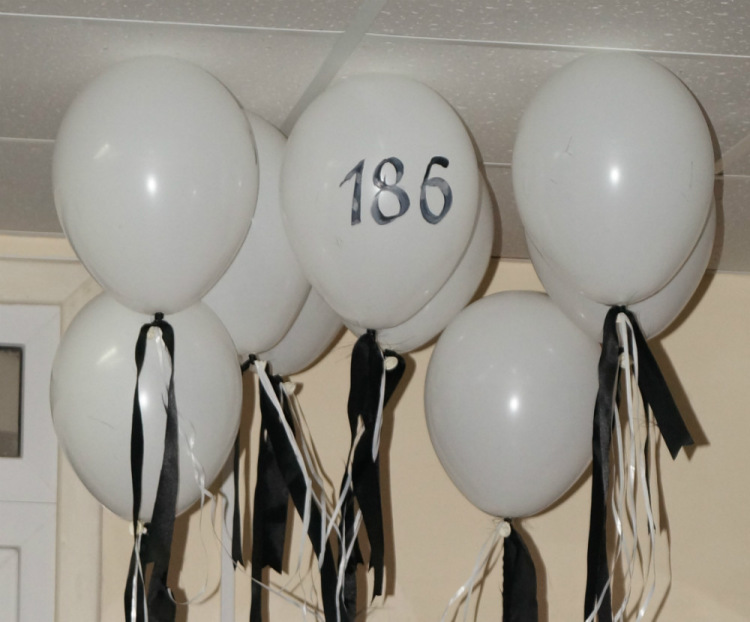 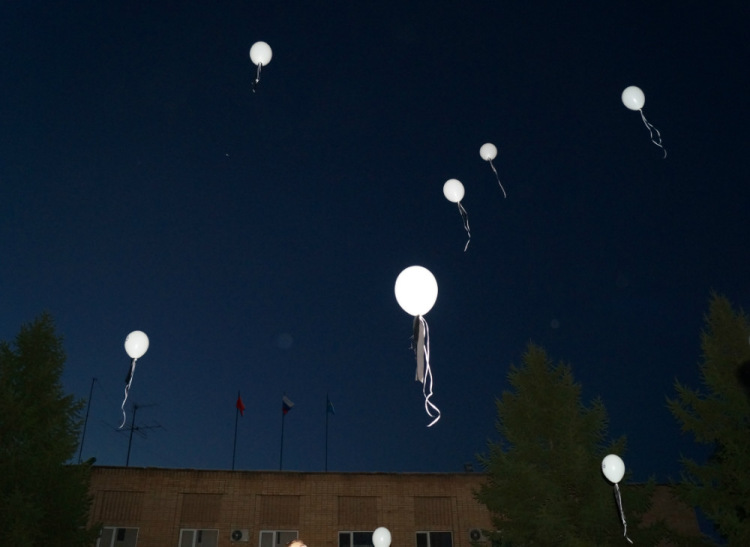 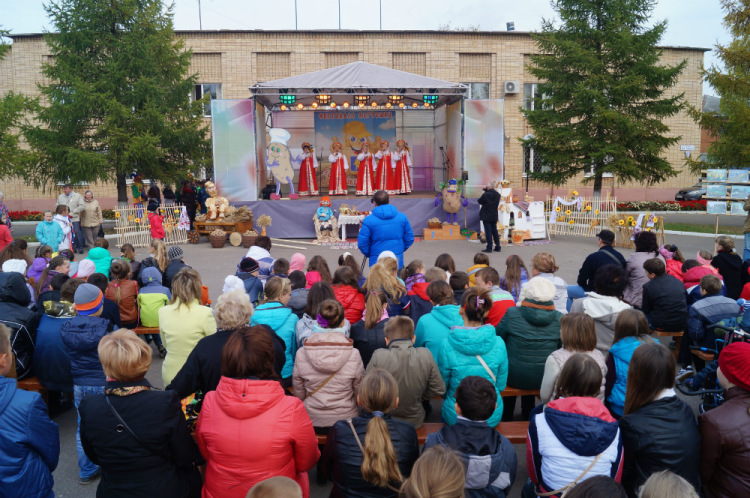 27 сентября – I фестиваль картошки в Лотошинском районе
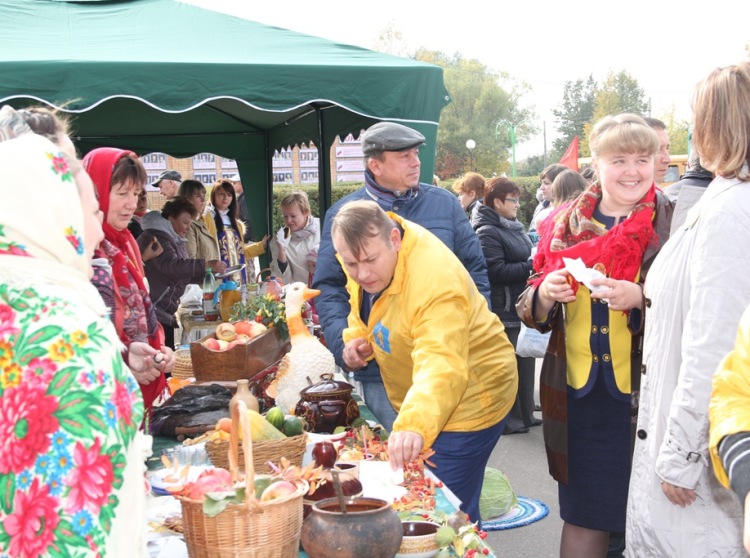 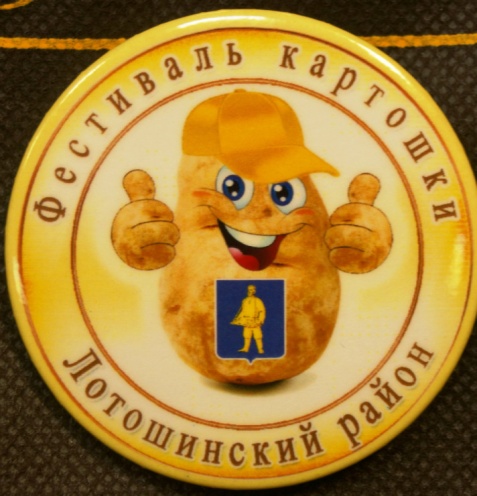 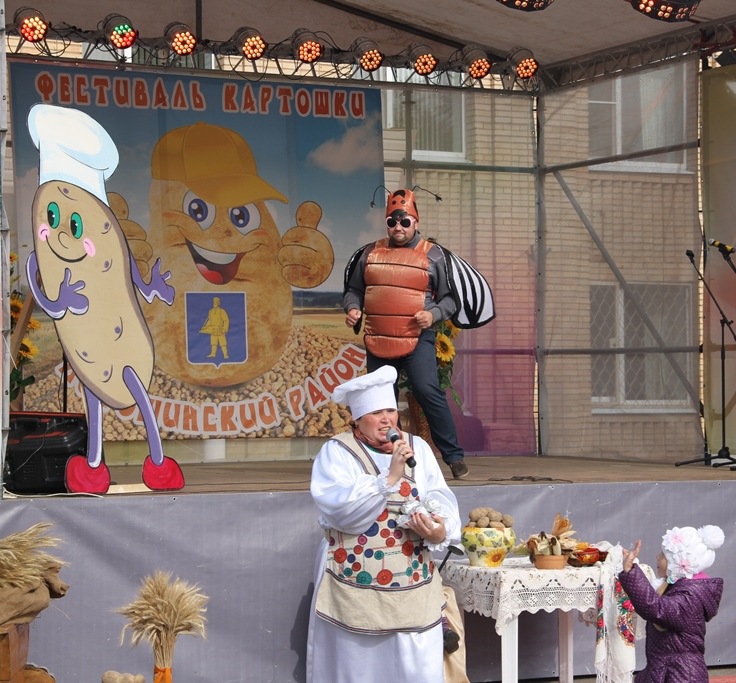 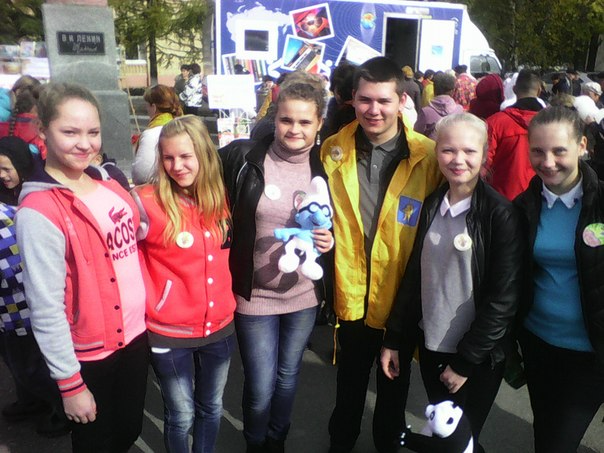 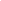 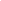 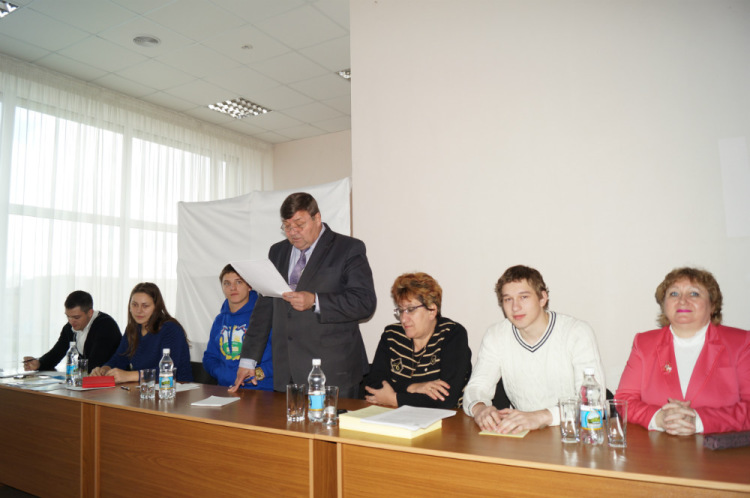 октябрь – встреча учащихся района с «Мобильной бригадой» Министерства сельского хозяйства РФ
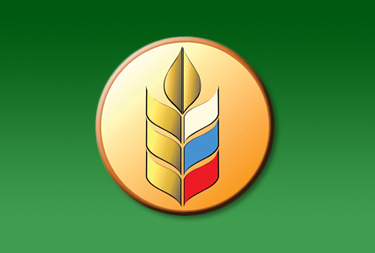 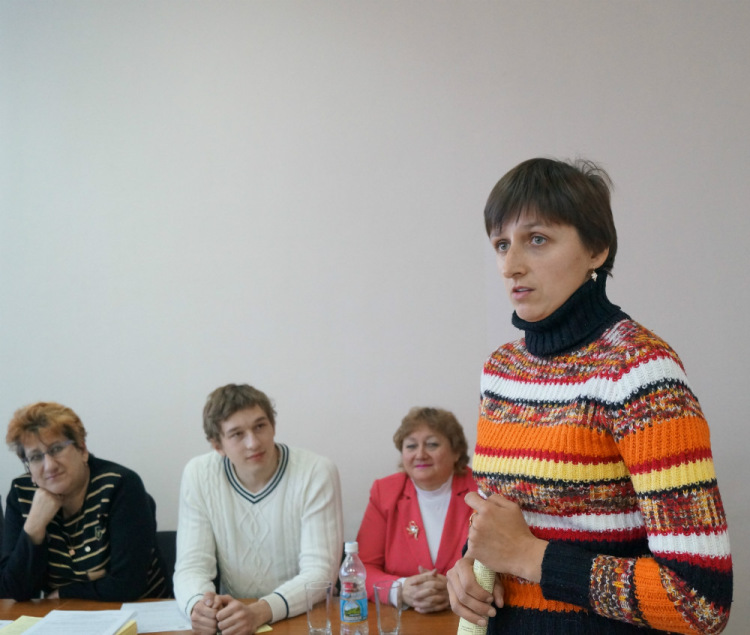 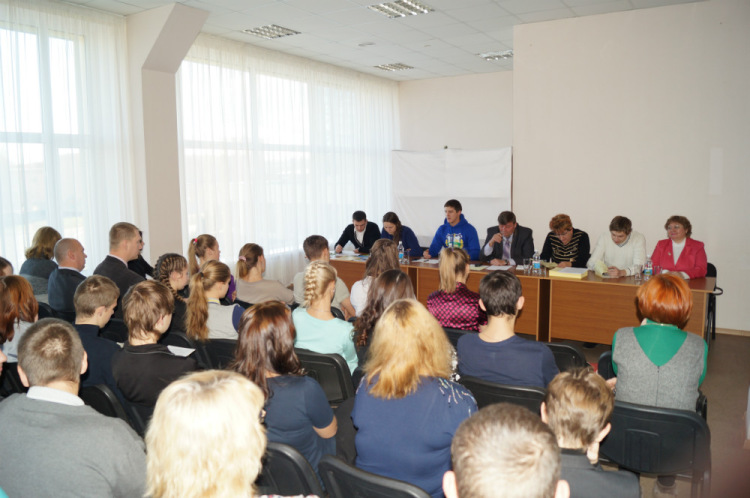 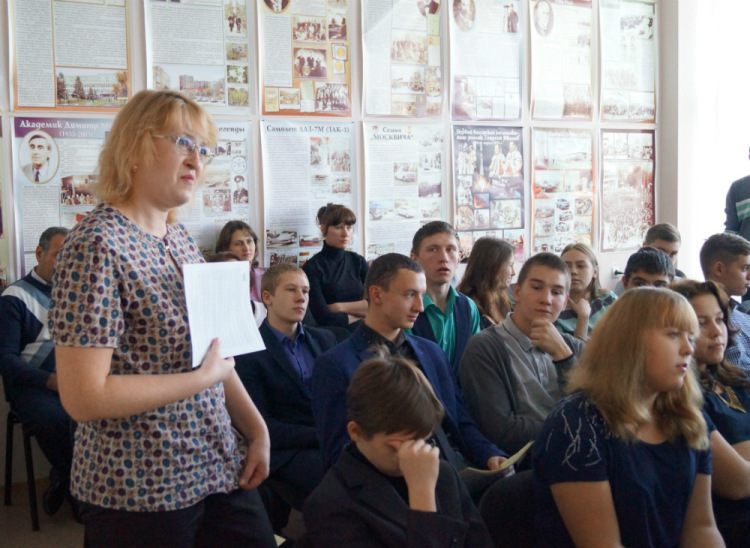 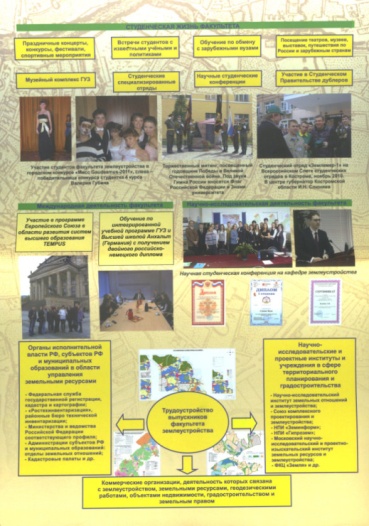 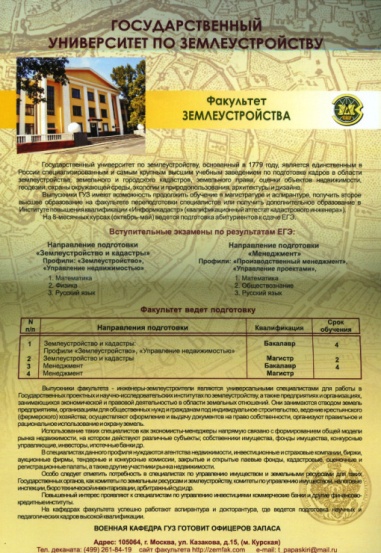 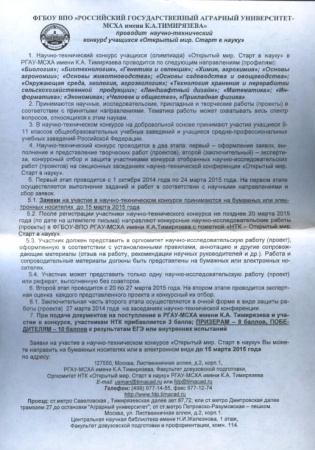 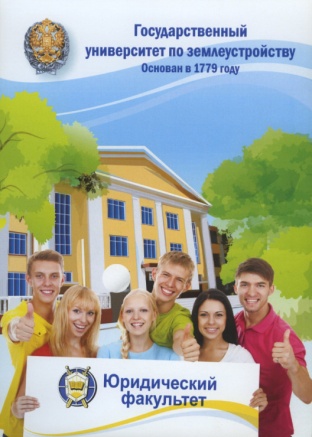 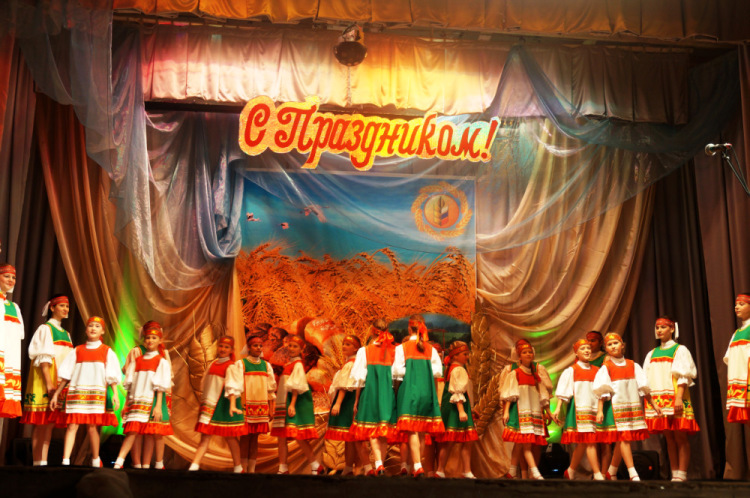 14 ноября – День работника сельского хозяйства и перерабатывающей промышленности в Лотошинском районе
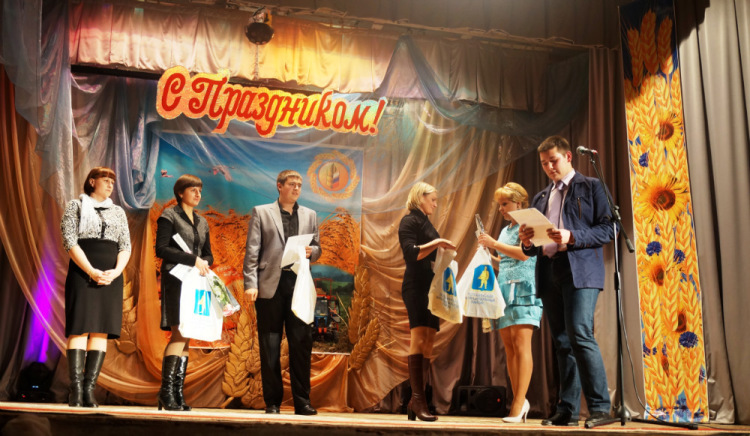 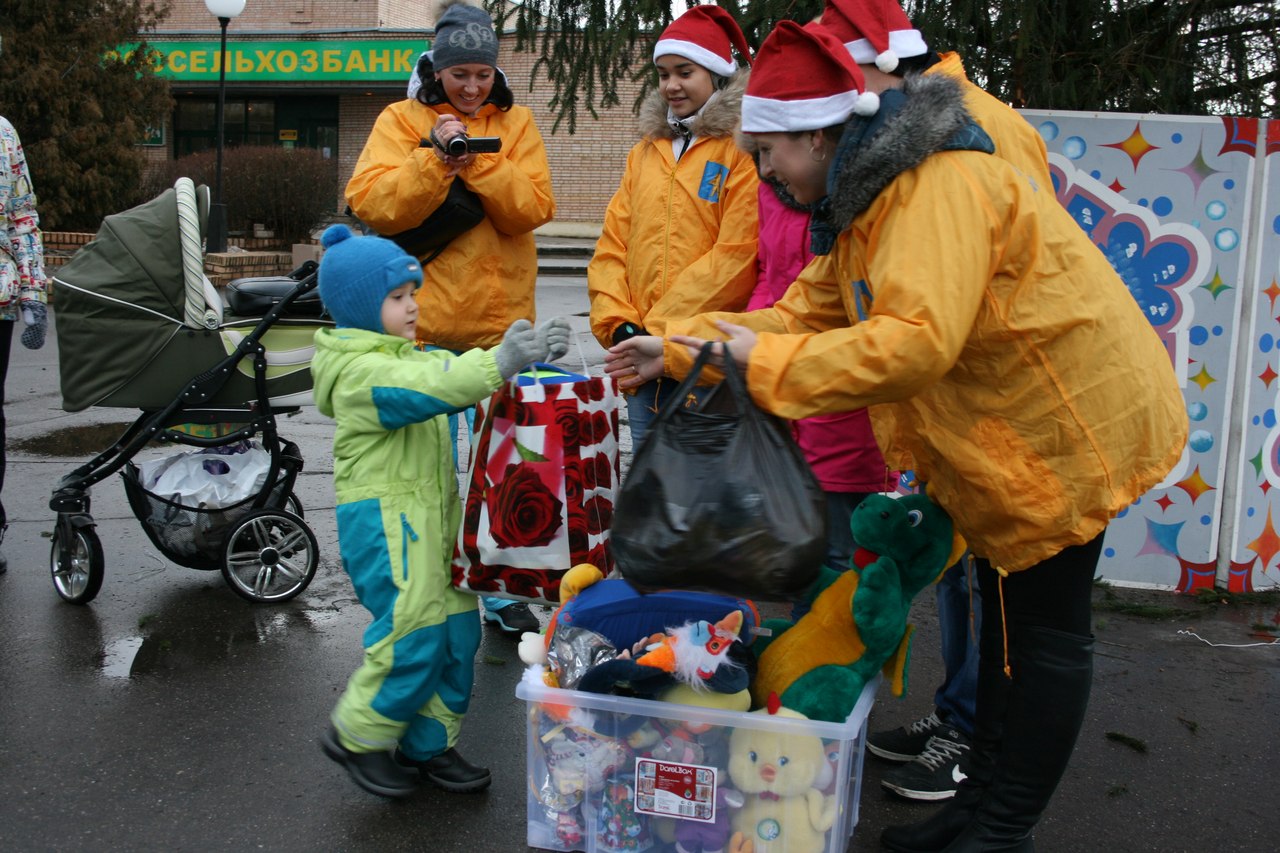 декабрь – благотворительная акция РССМ «Дари добро»
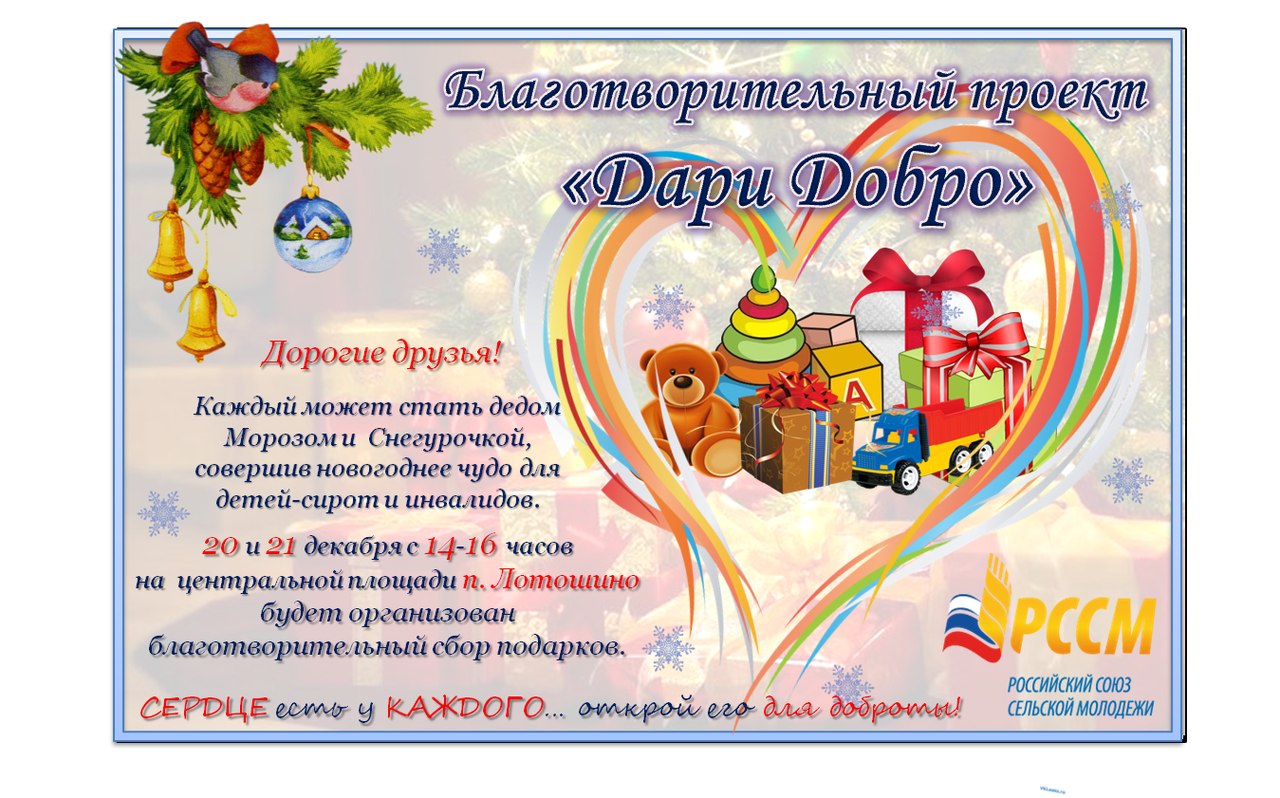 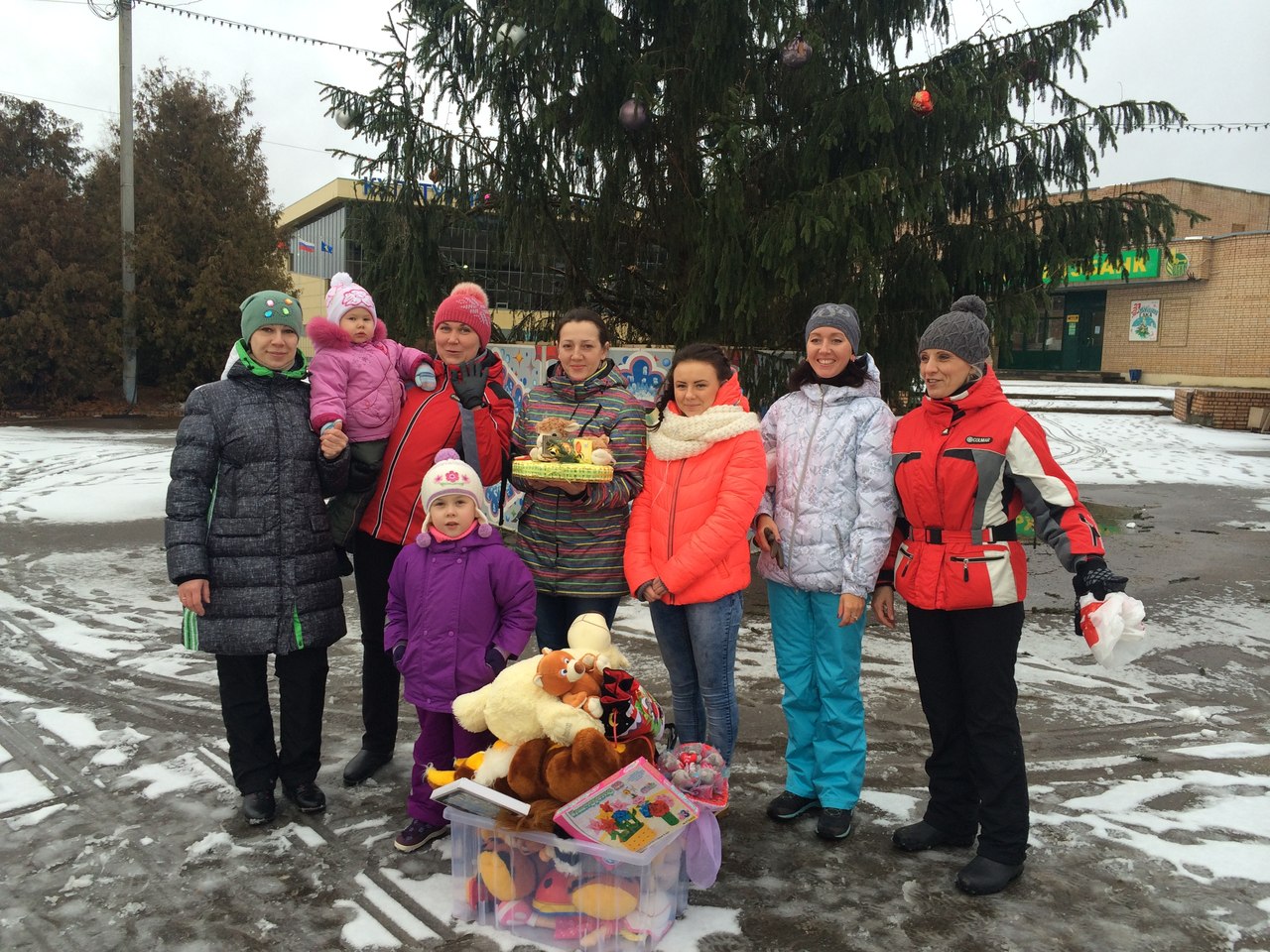 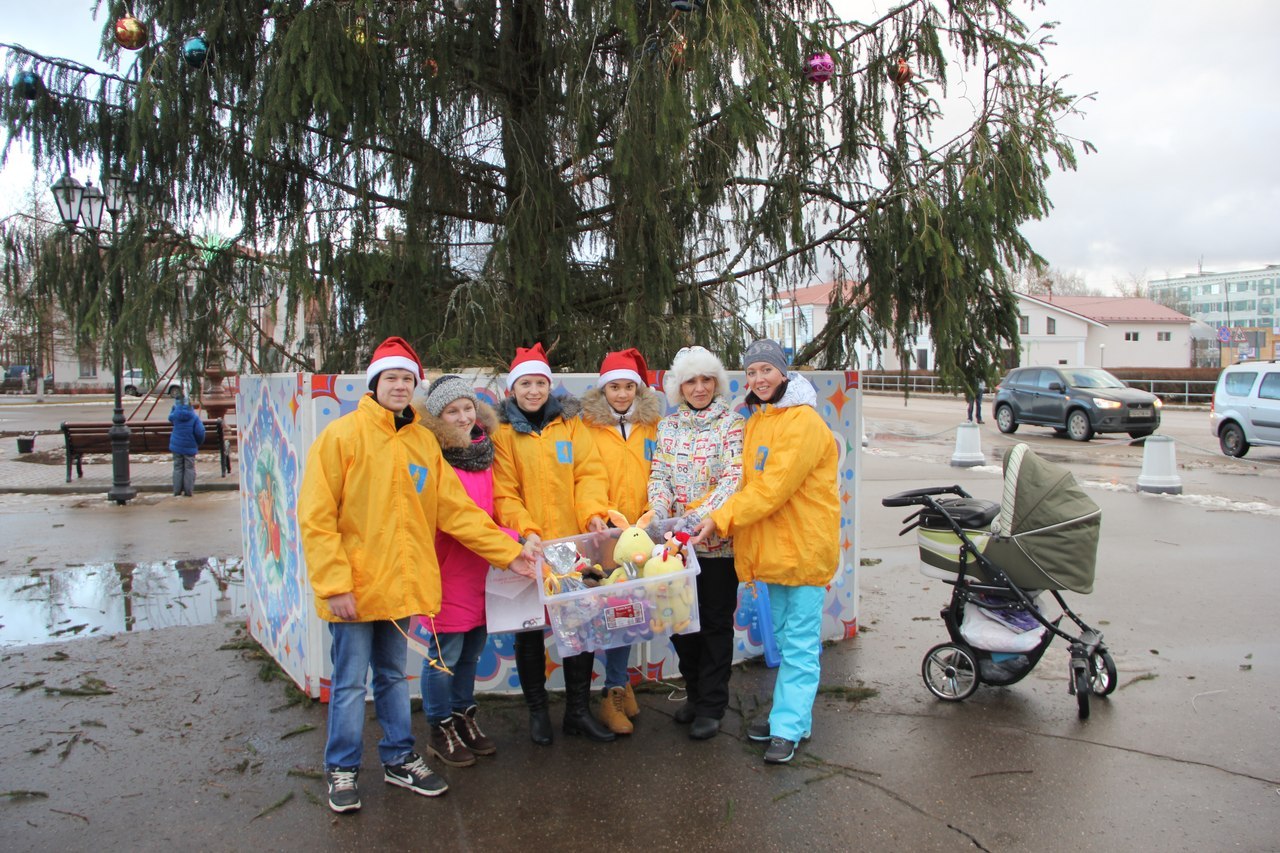 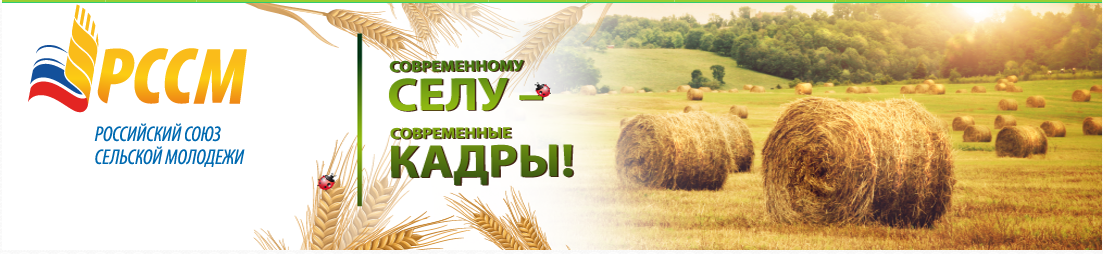 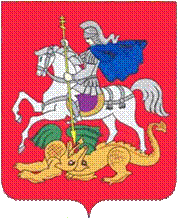 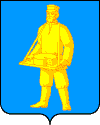 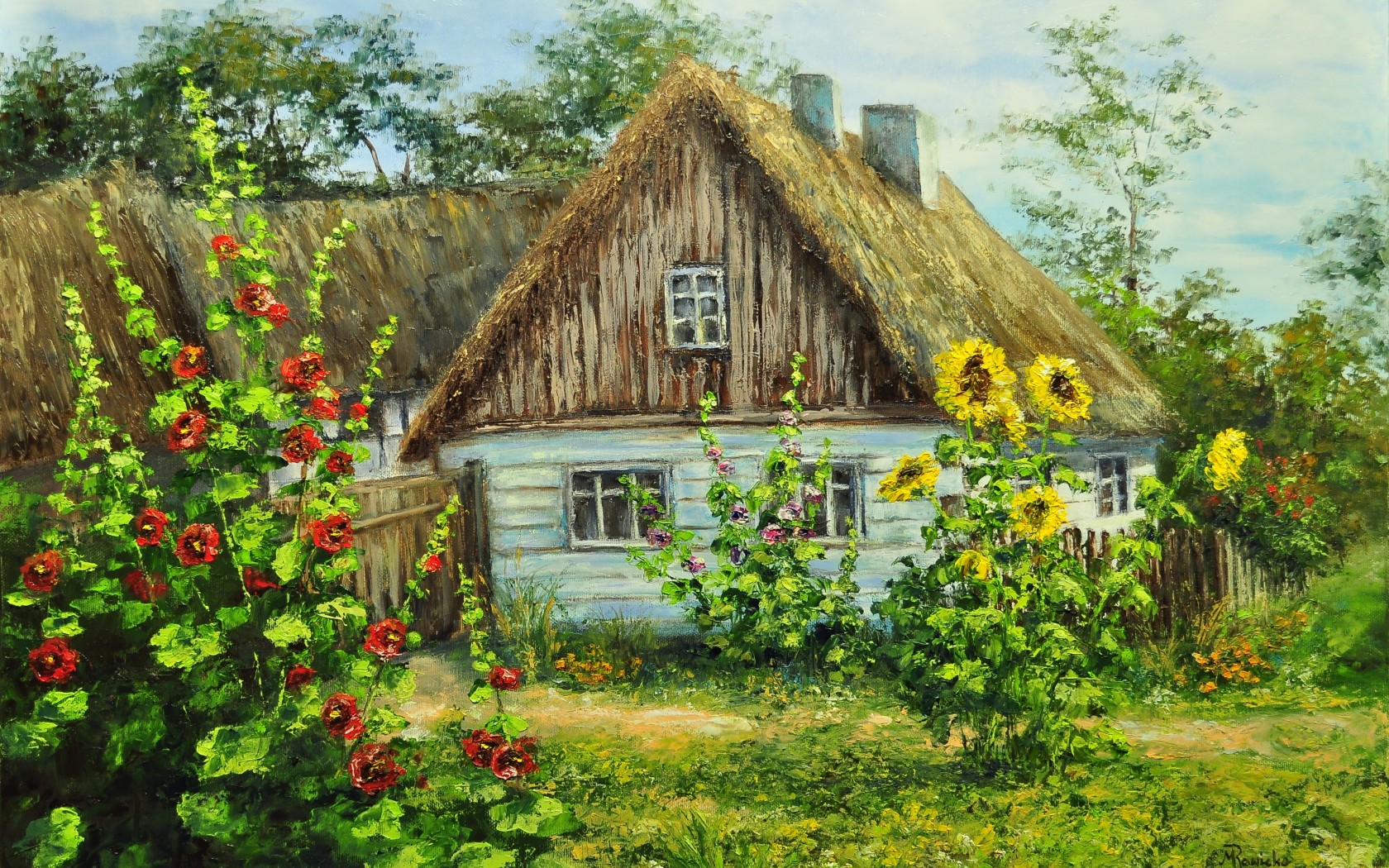 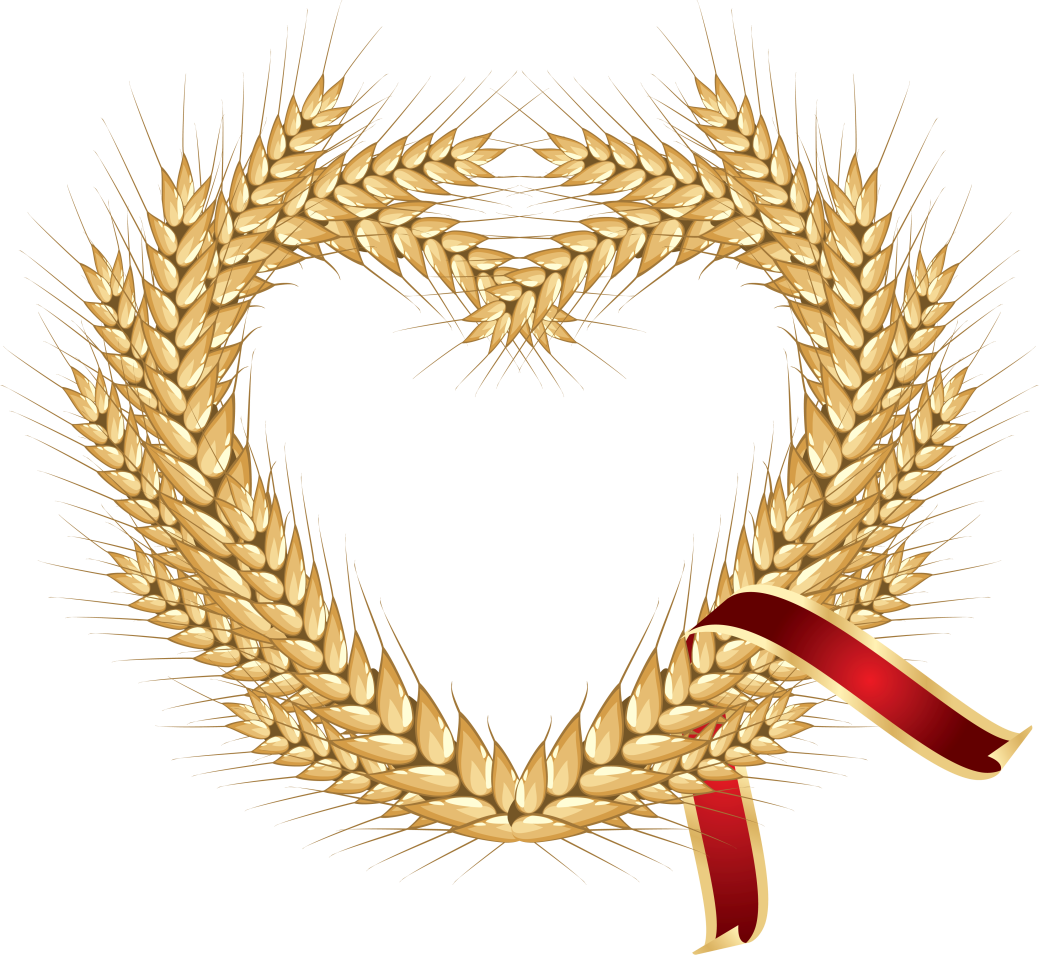 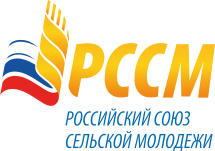 МЫ УВЕРЕНЫ:  у Российского села есть будущее, и мы готовы строить его собственными руками! 
Мы готовы громко сказать себе и миру:
ВЕРИМ В СЕЛО!  ГОРДИМСЯ РОССИЕЙ!
Московская 
область
Лотошинский
муниципальный район